El Embudo  Método Dinámico para Pronósticos
Orienta el proceso mental de flujo de ideas y elaborar un pronostico meteorológico objetivo

Mike Davison y José Gálvez
Análisis Meteorológico Subjetivo vs. Objetivo
Los avances en telecomunicaciones hacen  ahora  posible en forma mucho mas sencilla la tarea de bajar las salidas de los modelos y los datos.
Antes, el problema con la elaboración de pronósticos utilizando técnicas subjetivas era que los meteorólogos tendían a sobre/sub estimar.
No dos meteorólogos llegaban a la misma conclusión y/o pronostico
Ej.  La divergencia en altura se presenta en forma discreta en los conglomerados convectivos, y no abarca grandes regiones en un momento dado
Flujo Mental de Ideas
El responsable de un centro de análisis y pronostico necesita asegurarse que los pronosticadores sigan un procedimiento común cuando evalúan las variables atmosféricas.
Eso significa que se debe establecer un sistema que permita uniformar el producto del centro a su cargo.
El Embudo, aunque parezca simple como idea, ayuda al meteorólogo a canalizar el proceso mental de análisis y respeta los fundamentos científicos de la dinámica de la atmósfera.
Idealmente todo pronosticador, independientemente de su nivel de experiencia debería arribar a conclusiones similares.
El proceso necesita se respete el orden y contenido de una lista de control
¿Como Trabaja el Método de Pronostico del Embudo?
Añada datos de sondas, obs sinópticos, imágenes de satélite
En ausencia de datos reales, añada las sobras de la salida del modelo anterior
Añada Tequila, Pisco y Ron a Gusto
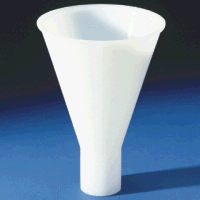 Ejecute protocolos de control de calidad
Mezcle por unas 3:00 a 3:30 hrs todos los componentes en una licuadora a alta velocidad.
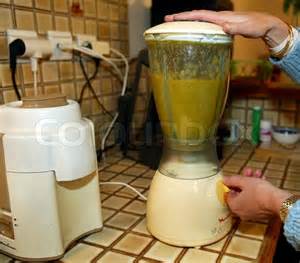 Nota: Sumamente peligroso, se recomienda que los menores operen bajo la supervisión de un adulto
PRONOSTICO
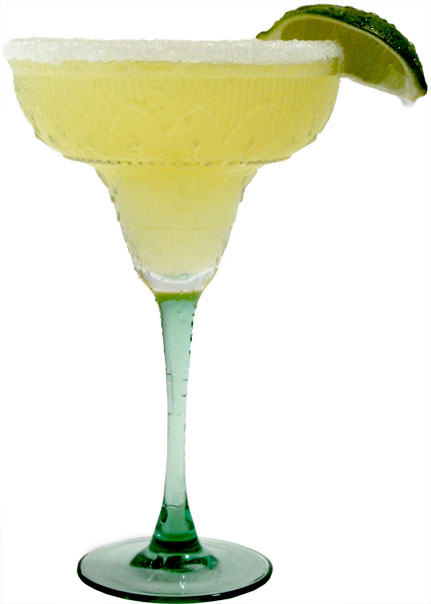 Si el pronosticar fuese así de fácil...
El Método del Embudo Considera los Parámetros que Controlan la Dinámica
¿Divergencia o Convergencia en altura?
¿Columna de aire estable o inestable?
LI
KI
SSI
TTI
CAPE/CINS
GDI
¿Gatillador/Disparador?
¿Divergencia o Convergencia en Niveles Bajos?
¿¿Contenido de Agua??
Razón de Mezcla
Td
PW
RH?
Solo cuantifica la saturación, NO el contenido.
Divergencia Niveles Superiores
Divergencia en Altura
El pronosticador necesita considerar las fuentes de ventilación en altura.  Su presencia es esencial para sustentar la convección profunda .
Las vaguadas, dorsales y núcleos  de viento máximo en corriente en chorro pueden ser fuentes de divergencia en altura
También debe considerarse la convergencia en altura, y su posible impacto negativo en los procesos convectivos.
Modelo Conceptual de Corriente en Chorro en el Hemisferio Sur
Nota: Esto representa condiciones ideales en un flujo zonal.
[Speaker Notes: Aquí vemos una representación conceptual de un jet ideal en el Hemisferio Sur.  La entrada izquierda y la salida derecha son divergentes, mientras que la entrada derecha y la salida izquierda son convergentes.  Note que las áreas de divergencia y convergencia con relación a la entrada y la salida de la corriente en chorro son lo opuesto/inverso a lo que se observa en corrientes en chorro en el hemisferio norte.]
Jet en Curvatura Ciclónica (HS)
Se pierde la certeza en la región convexa del jet.
?
?
Max
Convergencia
Divergencia
[Speaker Notes: Adaptado de Beebe and Bates 1955]
Jet en Curvatura Anticiclónica (HS)
Se pierde la certeza en la región convexa del jet.
Divergencia
Convergencia
Max
?
?
[Speaker Notes: Adaptado de Beebe and Bates 1955]
Divergencia en 250 hPa
Convergencia
Convergencia
Divergencia Fuerte
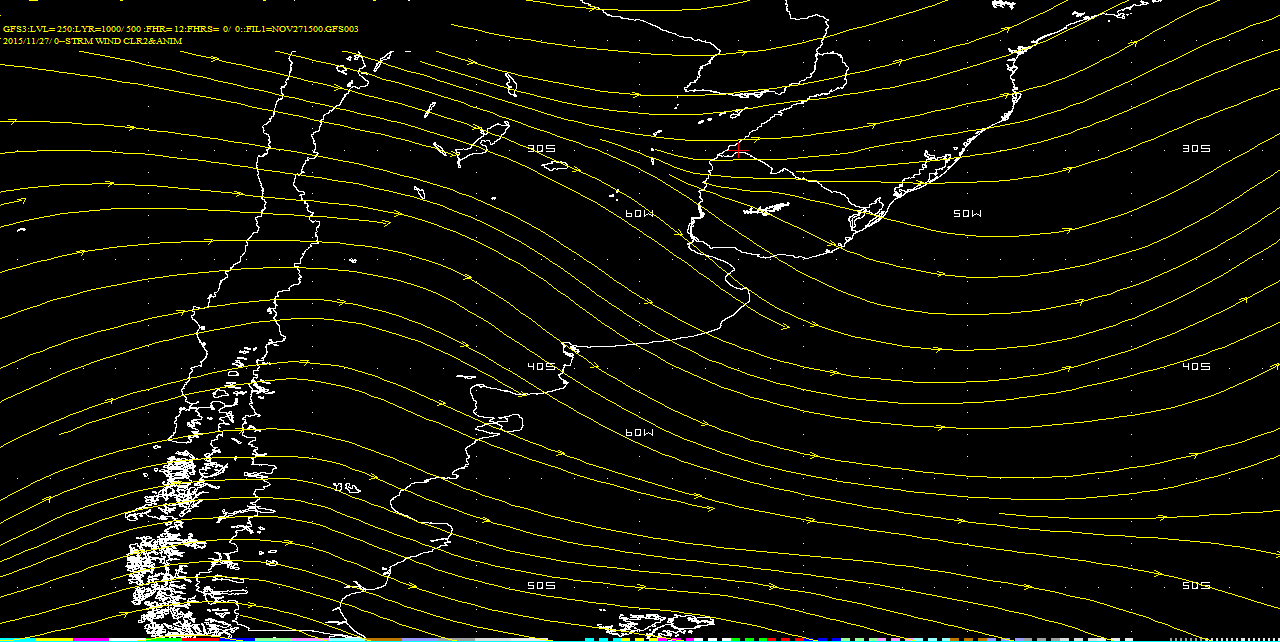 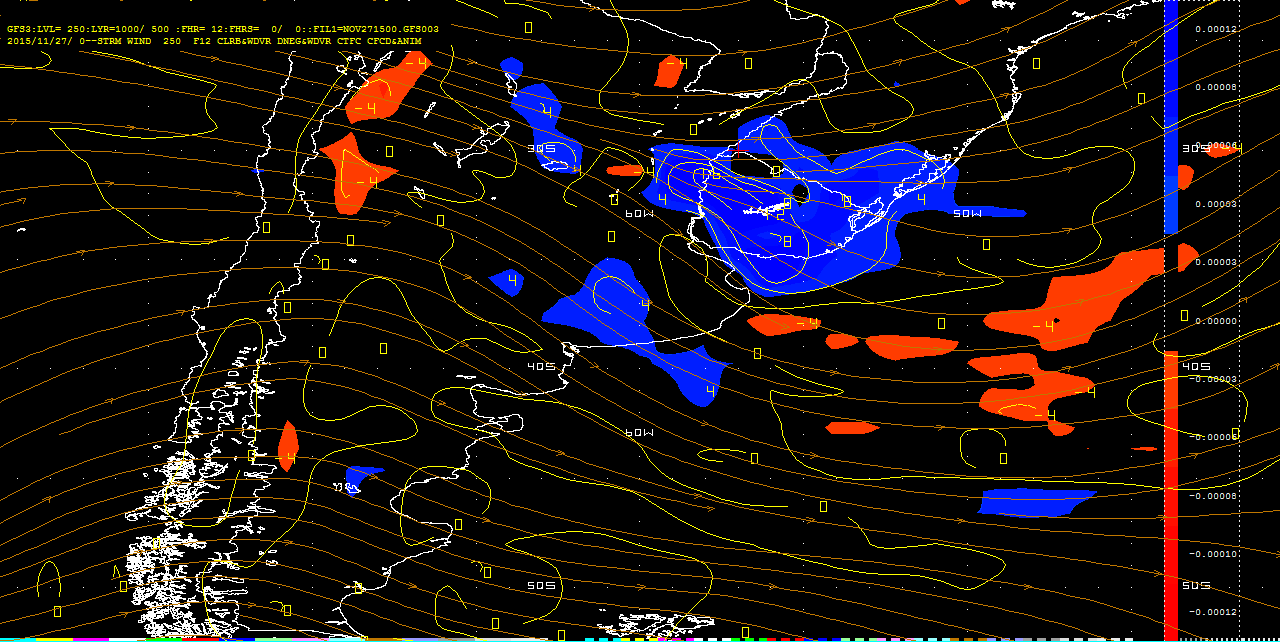 Divergencia Débil
Pronostico Objetivo de Divergencia
Pronostico Subjetivo de Divergencia
Divergencia Nivel Medio-Superior
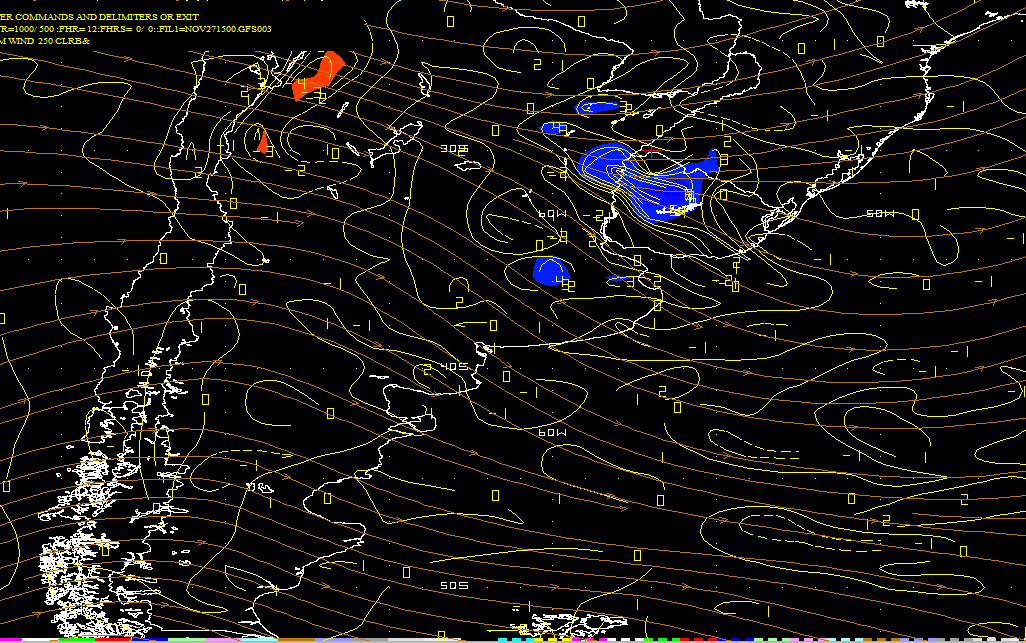 Evaluación de la divergencia en una capa proporciona una perspectiva de lo que esta ocurriendo en toda la columna.
Estabilidad de la Columna
Estabilidad de la columna
Los índices presenta una manera para el meteorólogo juzgar que cuan fácil se le hace a la atmosfera el liberal energía. 
Muchos fueron diseñados décadas atrás con latitudes medias en mente. 
Su aplicación en los trópicos es muy limitada.
Los índices SI y LI generalmente funcionan bien con sistemas de latitudes medias. 
En los trópicos, producen resultados limitados en presencia de sistemas troposféricos de altura, tales como, las TUTTs.
Evaluación de procesos termodinámicos en toda la camada atmosférica dan mejores resultados
GDI:  Diagnostica masas tropicales y subtropicales
CAPE:  Diagnostica masas subtropicales
Gálvez-Davison Index (GDI)
Considera la inestabilidad convectiva en la columna
Impacto de:
Núcleos fríos en altura
Inversiones
Intrusiones de aire seco
Terreno
Discierne entre convección llana y profunda
Evaluando Potencial de Convección Profunda – GDI
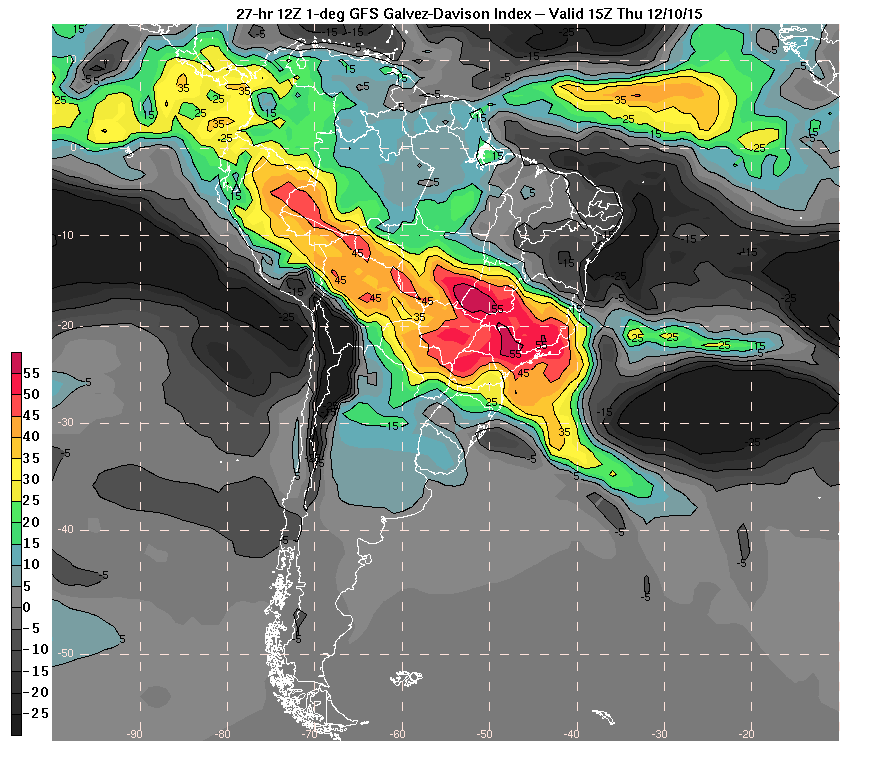 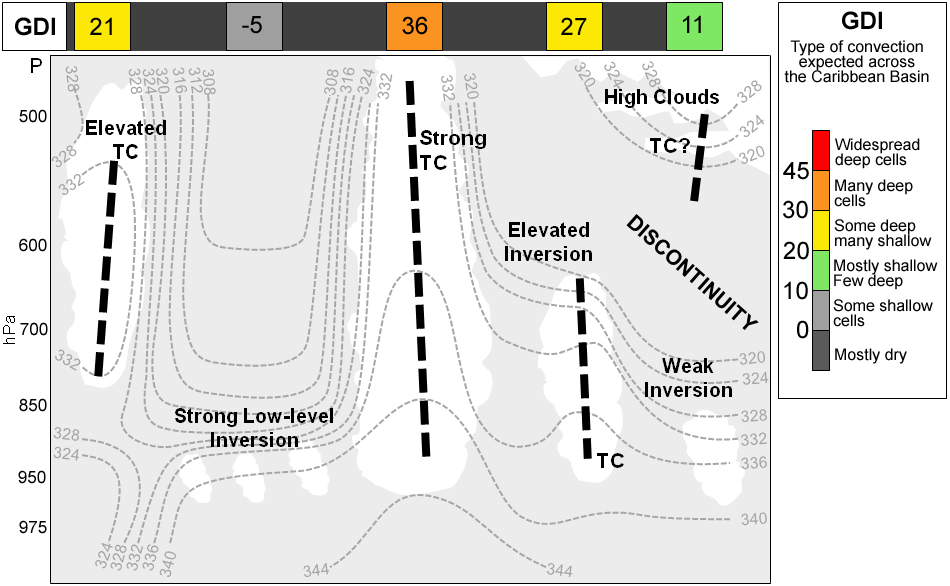 CAPE
Representa la energía potencial de parcelas de aire que ascienden sobre el nivel de convección libre (LFC).
Mientras mas bajo el LFC, mayor probabilidad de desarrollo. 
Otra manera de evaluar el potencial/riesgo de tiempo severo
Unidades de Joules por Kilogramo 
Representa la cantidad de energía disponible para “forzar” una parcela de aire a ascender
También representa la cantidad de trabajo una parcela ejerce en el medio ambiente.
[Speaker Notes: http://www.tornadochaser.net/cape.html]
Áreas Positivas/Negativas
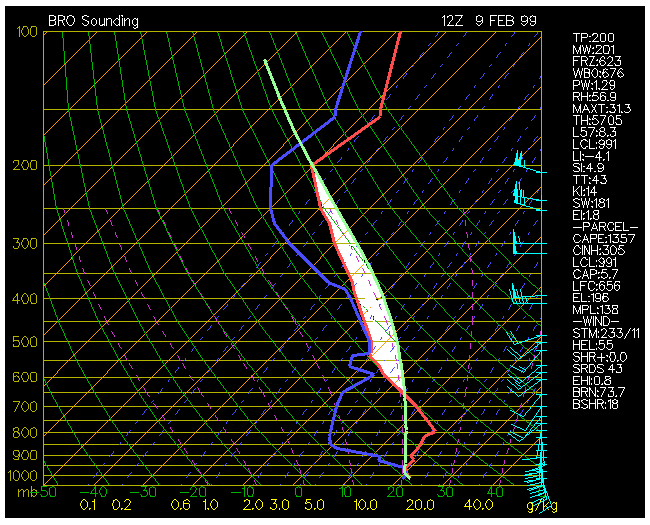 [Speaker Notes: El área positiva en la curva termodinámica nos muestra el potencial de una parcela de aire a ascender, mientras mayor esta área, y mientras mas baja se encuentre, mejor potencial.]
CAPE
Valor de CAPE
Potencial de Convección
0
Estable
0-1000
Marginalmente Inest.
1000-2500
Moderadamente Inest.
2500-3500
Bien Inestable
3500+
Extremadamente Inest.
Fuera de latitudes medias, su aplicación es muy limitada
Tormentas Severas
Tormentas con vientos mas de 50 Kt
Granizo presente, con diámetro de 20mm
Presencia de Tornados
Riesgo de tormenta severa cuando topes convectivos llegan a 1.5 Km. de la tropopausa
Cuando disponible utilicen temperatura/altura de la tropopausa derivada de sondas, o pronostico del modelo.
Comparen topes fríos observados en satélite vs. temperatura de la tropopausa
Indicadores de Tiempo Severo
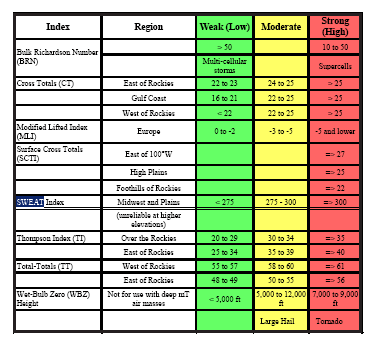 Índices, para ser representativos, tienen que ser evaluados y calibrados a la región donde se van a aplicar.  También tienen que considerar como funcionan durante el cambio de las estaciones
Indicadores de Tornados
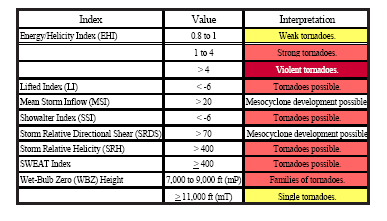 Condiciones Favorables para Granizo
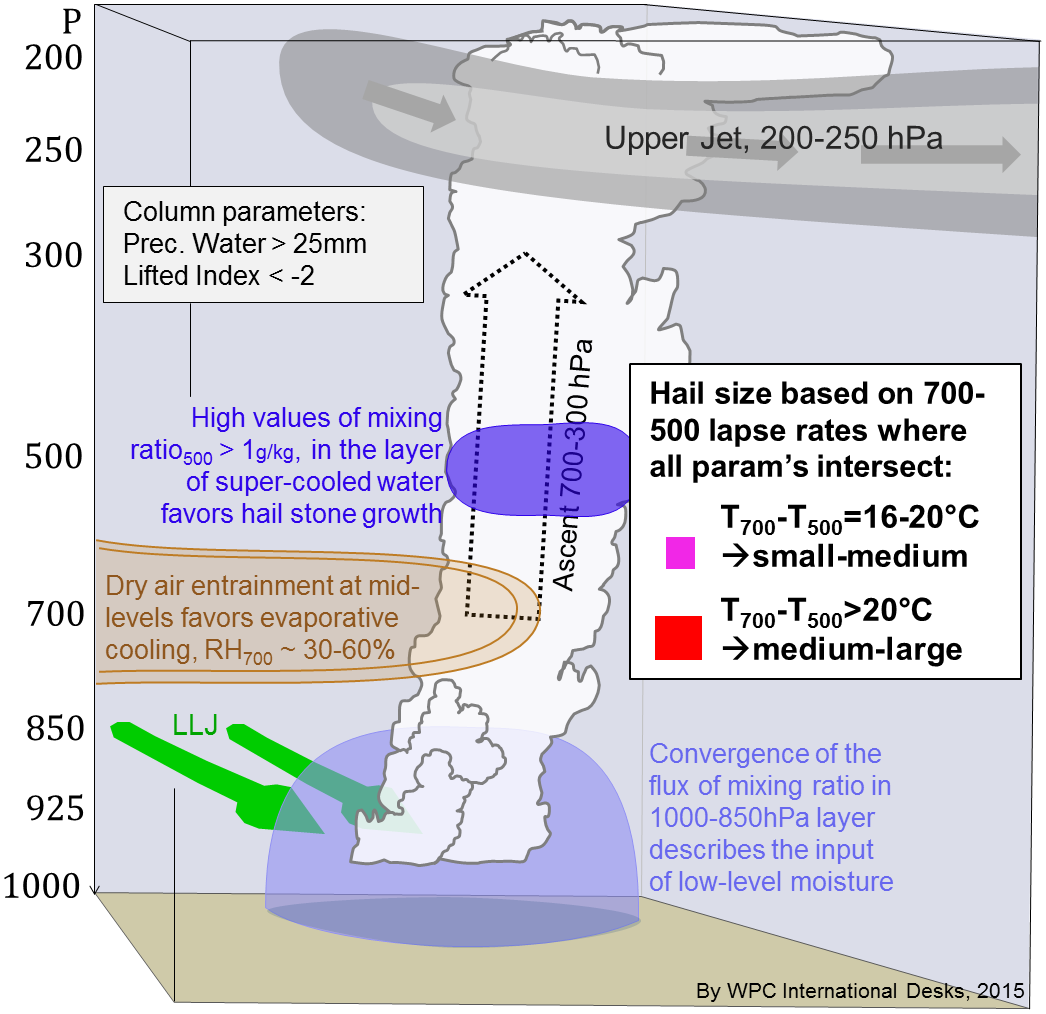 http://www.wpc.ncep.noaa.gov/international/internal/FORECAST_MACROS/HAIL/
Potencial de Granizo
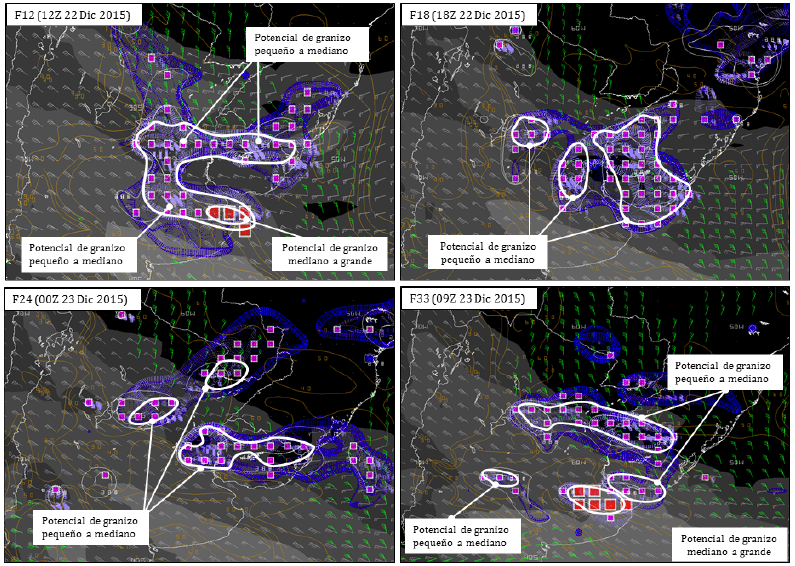 http://www.wpc.ncep.noaa.gov/international/internal/FORECAST_MACROS/HAIL/
Gatillo
Gatillador/Disparador
Mecanismo que facilite, o incite, la liberación de energía
Calentamiento diurno
Perturbaciones en niveles medios/aire frío 
Frentes y líneas de cortante prefrontal
Convergencia de brisas Mar/Tierra
Calentamiento diurno
Forzamiento topográfico
Ondas de Sotavento
Flujo fuerte y perpendicular a la cordillera favorece la generación de perturbaciones del lado de sotavento, las cuales actúan como gatillador.
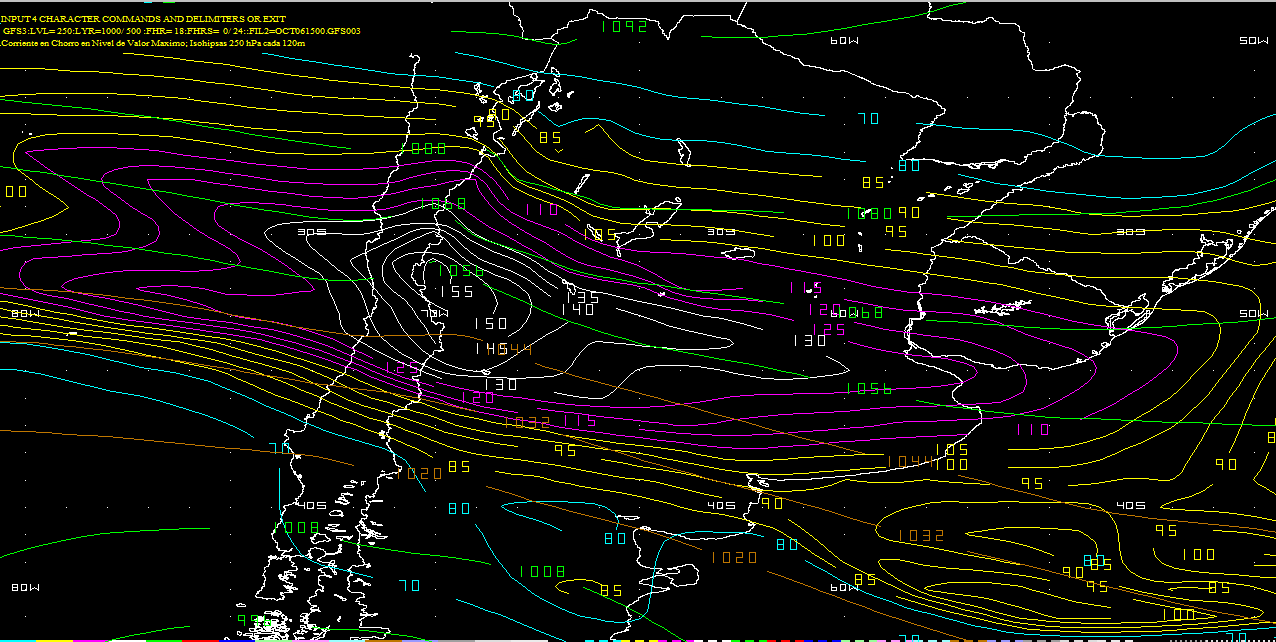 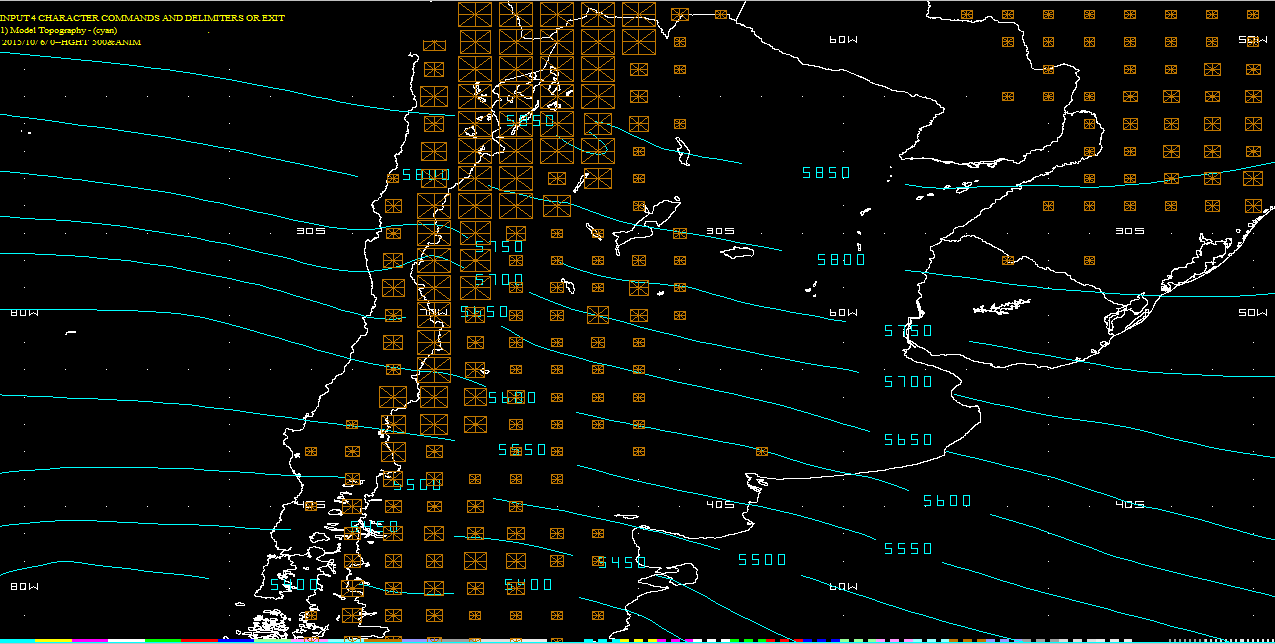 Isohipsas en 500 hPa y Terreno del Modelo
Corriente en Chorro y las Isohipsas en 250 hPa
Gatillo: Vorticidad(Ciclónica en Rojo)
Advección de Vorticidad
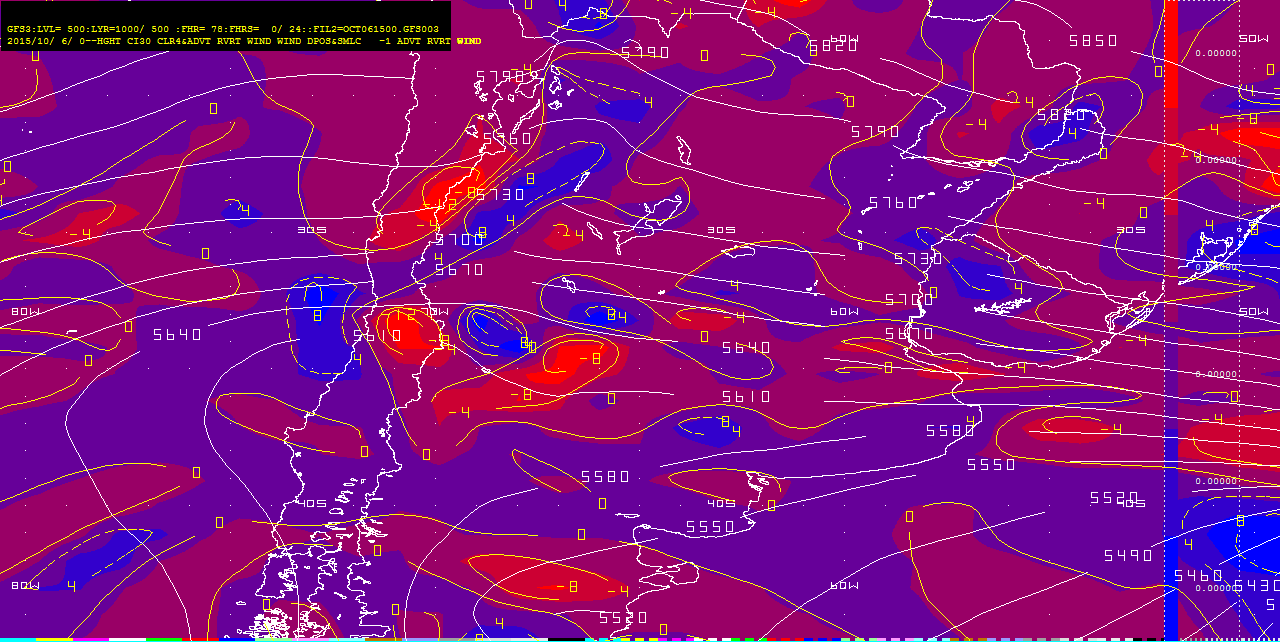 No simplemente considere el valor absoluto de la vorticidad, también se debe considerar la advección por el viento total.
Brisa de Mar
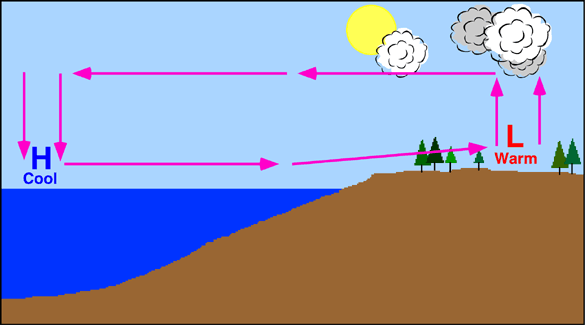 Frentes y Shear Lines
LINEA DE CORTANTE: Asíntota confluente (cambio solo en el viento).

FRENTE: Cambio de masa de aire.
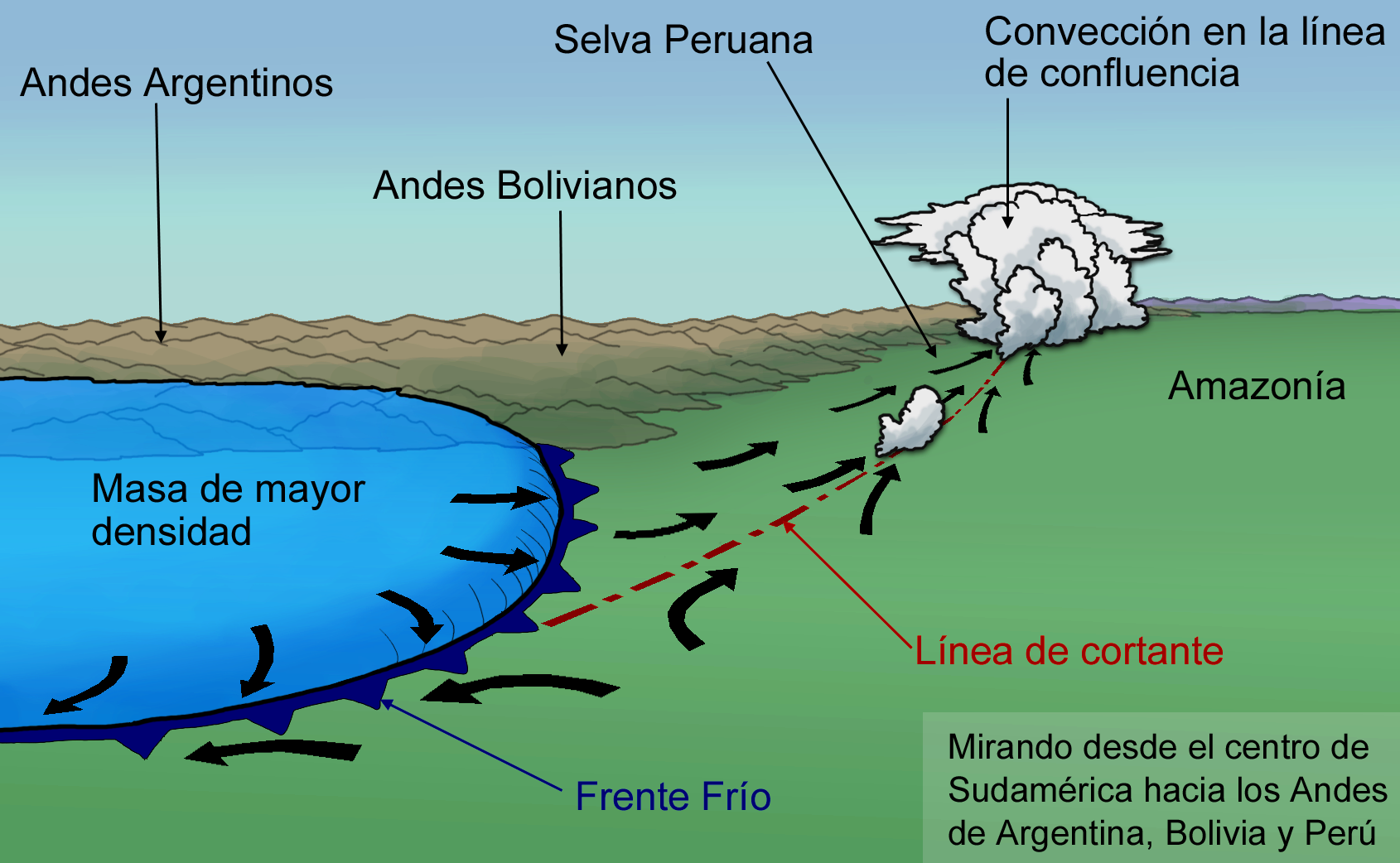 Convergencia en Bajo Nivel
Convergencia en Niveles Bajos
La convergencia en niveles bajos es necesaria para que las parcelas asciendan sobre el LCL/CCL.
Las perturbaciones en niveles bajos, tales como, brisa de mar, brisa de tierra, vaguadas inducidas, frentes, etc. constituyen una buena fuente de convergencia en niveles bajos.
También se debe considerar la presencia de líneas de cortante prefrontales (shear lines) y los frentes.
Ciclogénesis / Flujo en 850 hPa
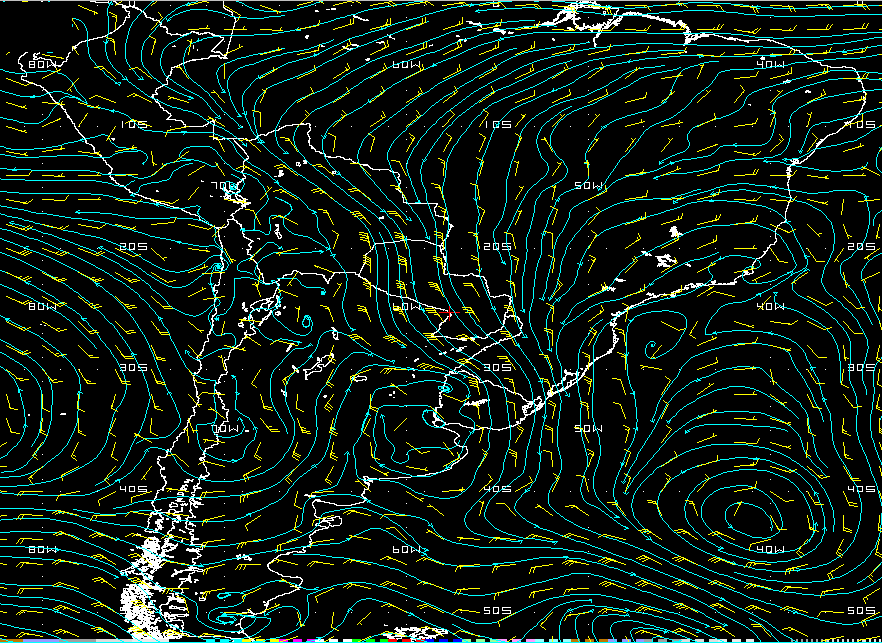 Jet del Norte
Flujo Confluente
Jet del Sur
L
Convergencia en 850(Rojo Convergencia)
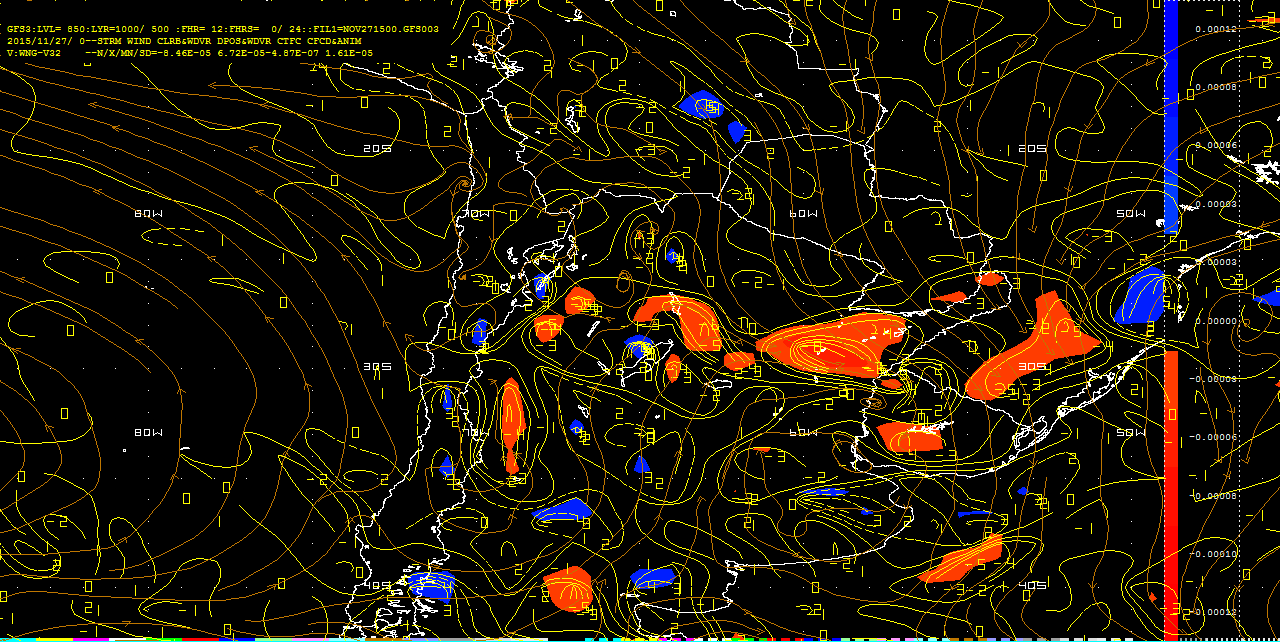 Divergencia en Niveles Bajos (SPF-500 hPa)
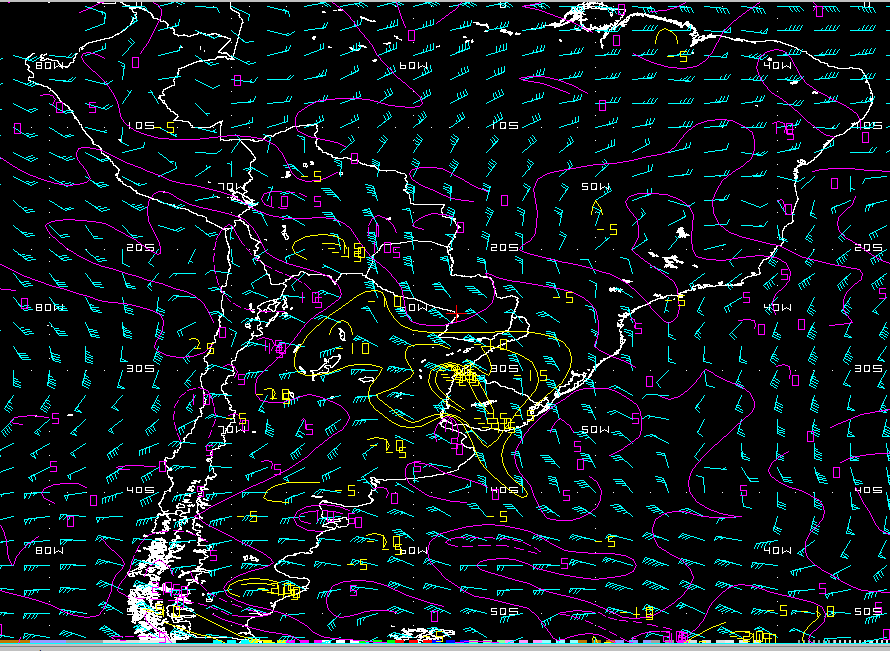 Convergente
¿Porque usar la Divergencia de la Capa Promedio de SPF-500 hPa?
La Atmósfera es un fluido tridimensional.
Fijar la atención en un solo nivel podría conducir a conclusiones erróneas.
Evaluación de la divergencia en una capa proporciona una perspectiva de lo que esta ocurriendo en una columna.
Vaguada Termal NO de Argentina(Convergencia en Rojo)
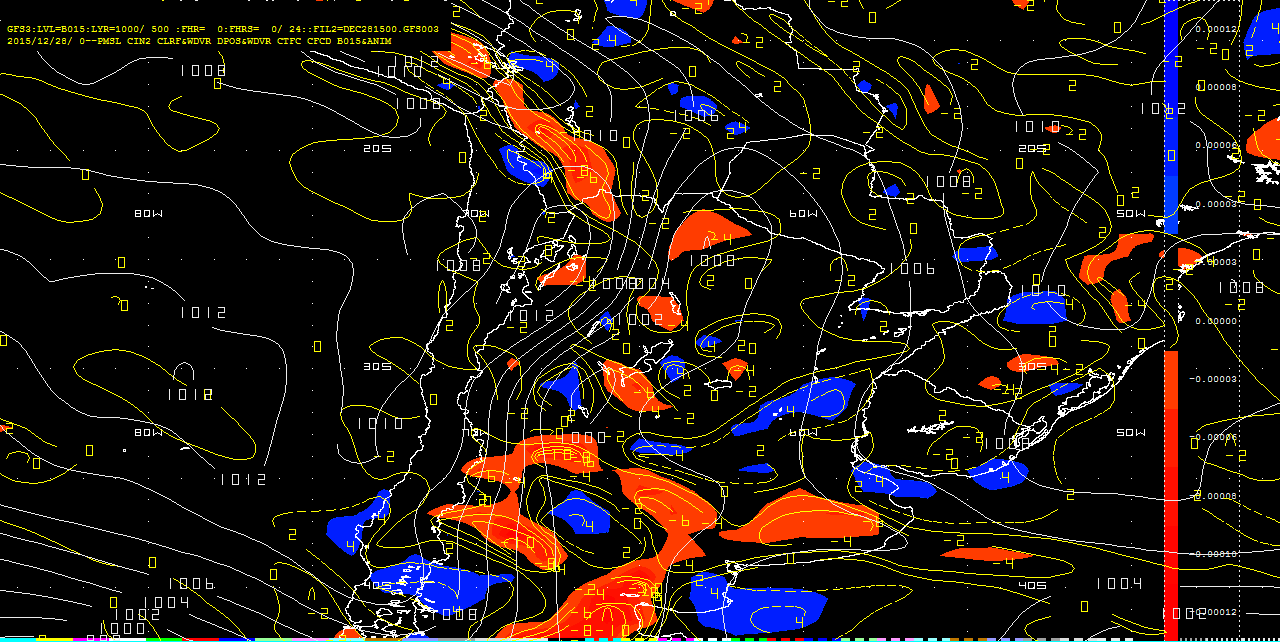 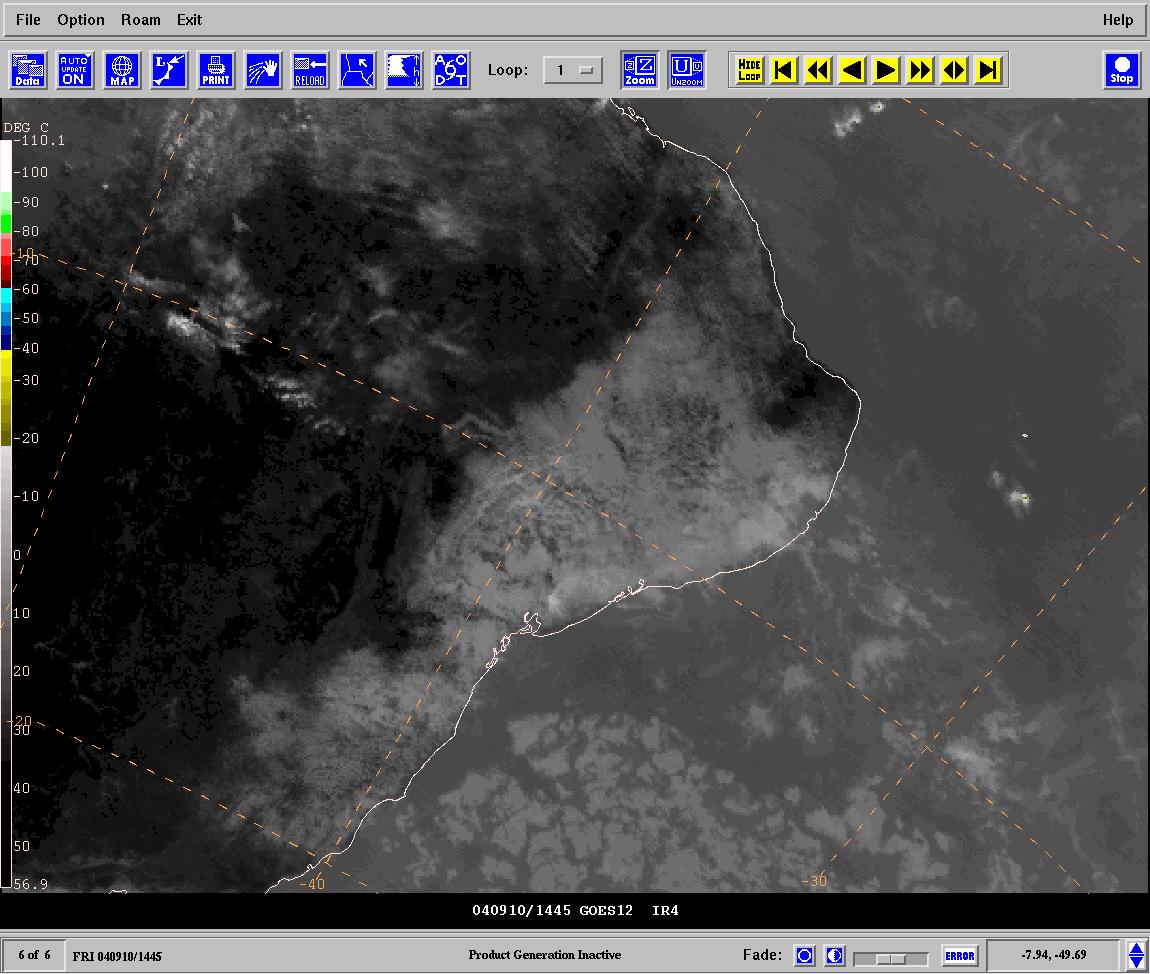 Convergencia de los Alisios
[Speaker Notes: La imagen de satélite muestra un área de nubosidad con temperatura de los topes entre los 10 y 0C, sugiriendo que son nubes de topes bajos y posiblemente convección llana.]
Cuantifique el Contenido de Agua
Recuerde, sin agua no hay tiempo presente!!!!
Contenido de Agua
Valores altos de Humedad Relativa en si mismo no constituyen necesariamente un alto contenido de agua.
La Humedad Relativa solo nos indica que tan cerca de la saturación están las parcelas!!!
Para estimar el potencial de agua precipitable en un determinado sistema, el meteorólogo debe:
Determinar las fuentes de humedad/agua
Evaluar el contenido de agua (Cuantificarlo).
Punto de roció (Td), Razón de Mezcla (w) y agua precipitable (PW).  
SIN agua  > No hay tiempo sensible
Análisis de Agua Precipitable
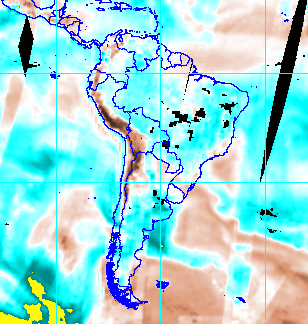 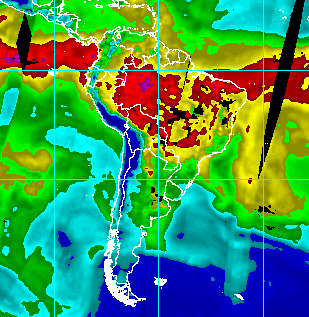 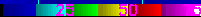 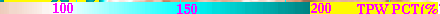 Razón de Mezcla en Capa Limite
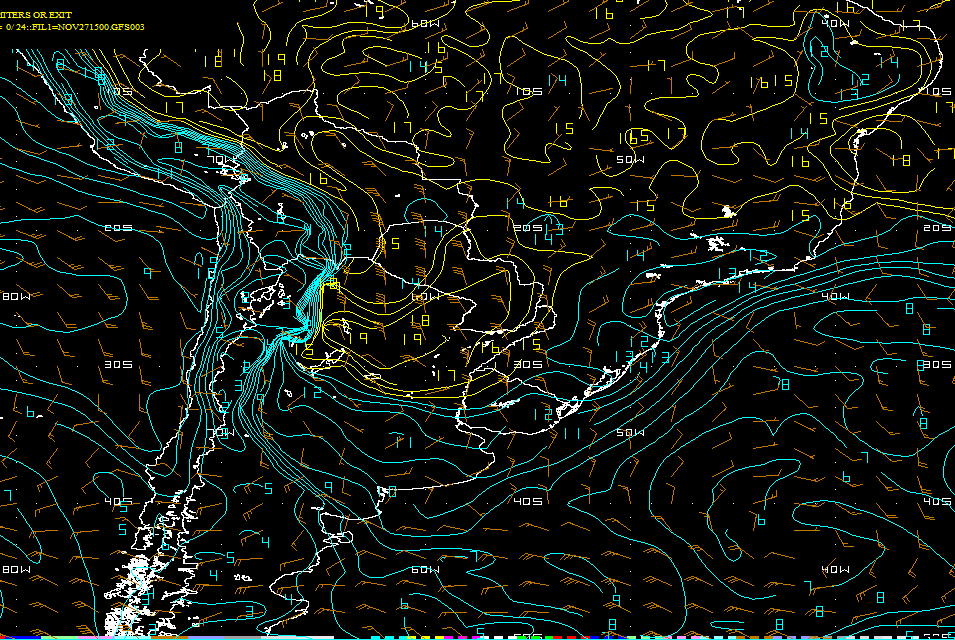 Temp. Punto de Roció en Capa Limite
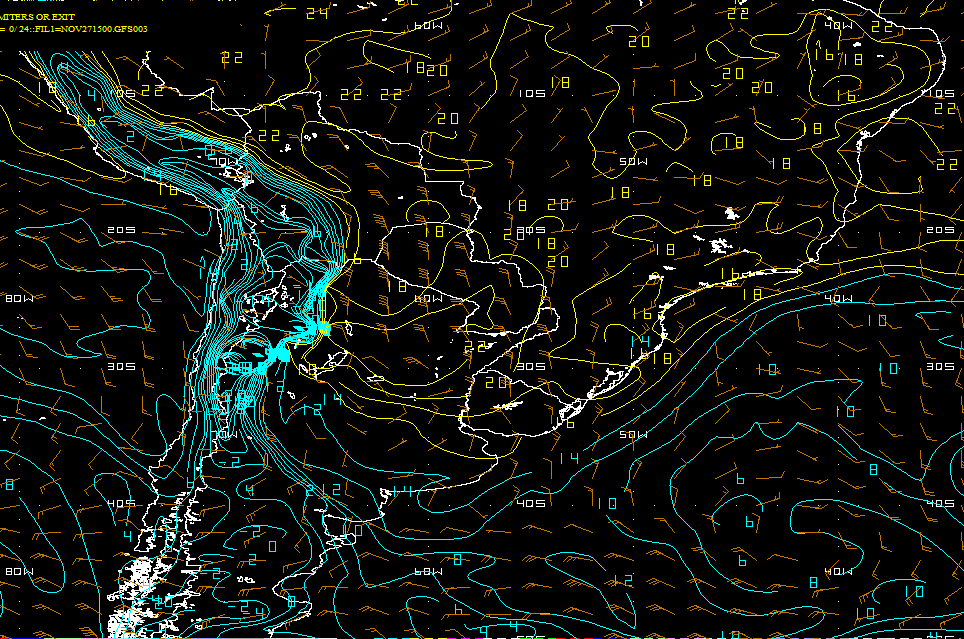 Los valores de temperatura de punto de roció sobre 18C, e idealmente cerca de los 20C, son elemento importante para alimentar la convección organizada y profunda (calor latente)
Contenido de Agua Precipitable
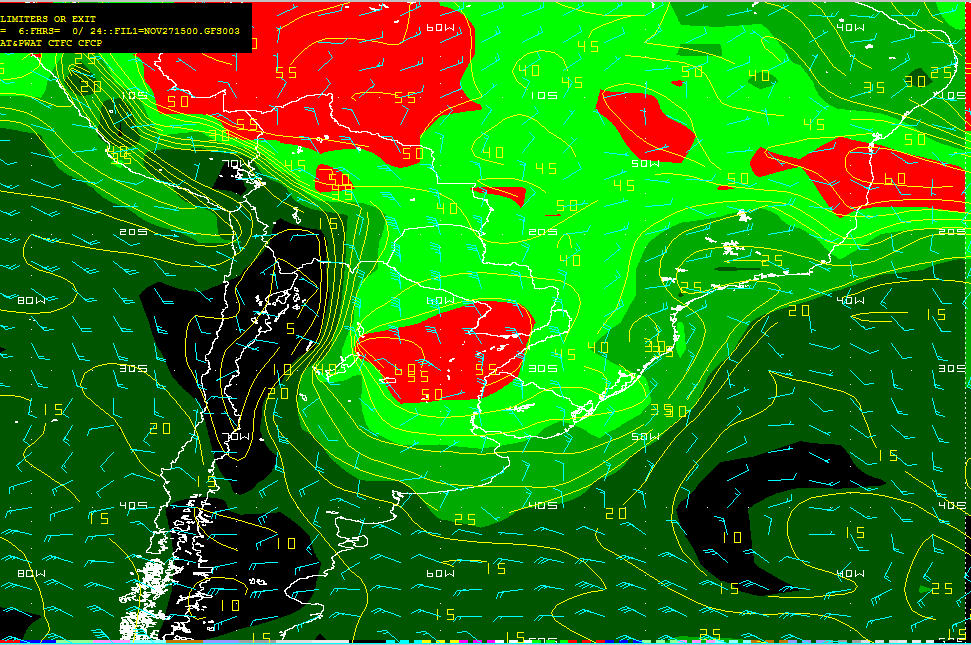 En contraste a razón de mezcla y puntos de roció en un nivel dado, el Agua Precipitable cuantifica contenido de agua en una columna.
Tiempo SeveroVigilancia
Monitoreando Tiempo Severo
Imágenes de Satélite

Detector de Rayos

Radar
Imágenes de Satélite
Cuando topes convectivos se acercan y/o penetran la tropopausa, la probabilidad de que la celda sea severa es muy alta.
Típicamente cuando el tope se presenta a unos 1.5Km (5,000 pies) de la tropopausa 
Monitoreo:  
Necesitamos la temperatura de la tropopausa para el periodo de interés
Imágenes de satélite IR4
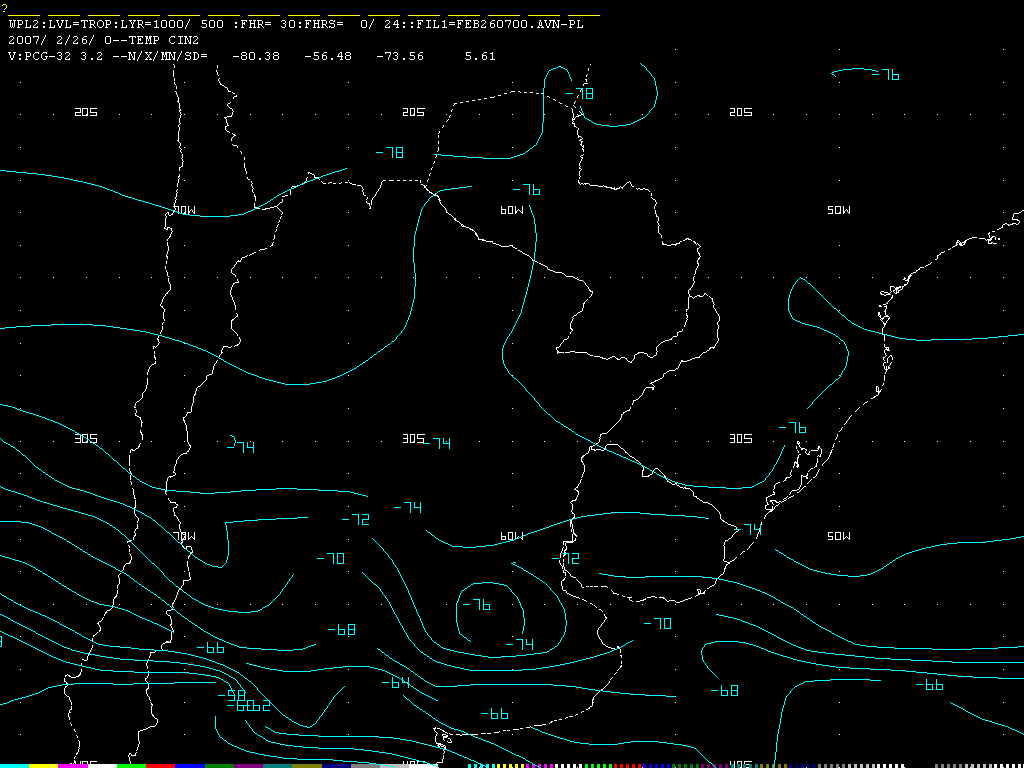 Temperatura Tropopausa (oC) (TEMP TROP)
Temperatura de la Tropopausa = -74C
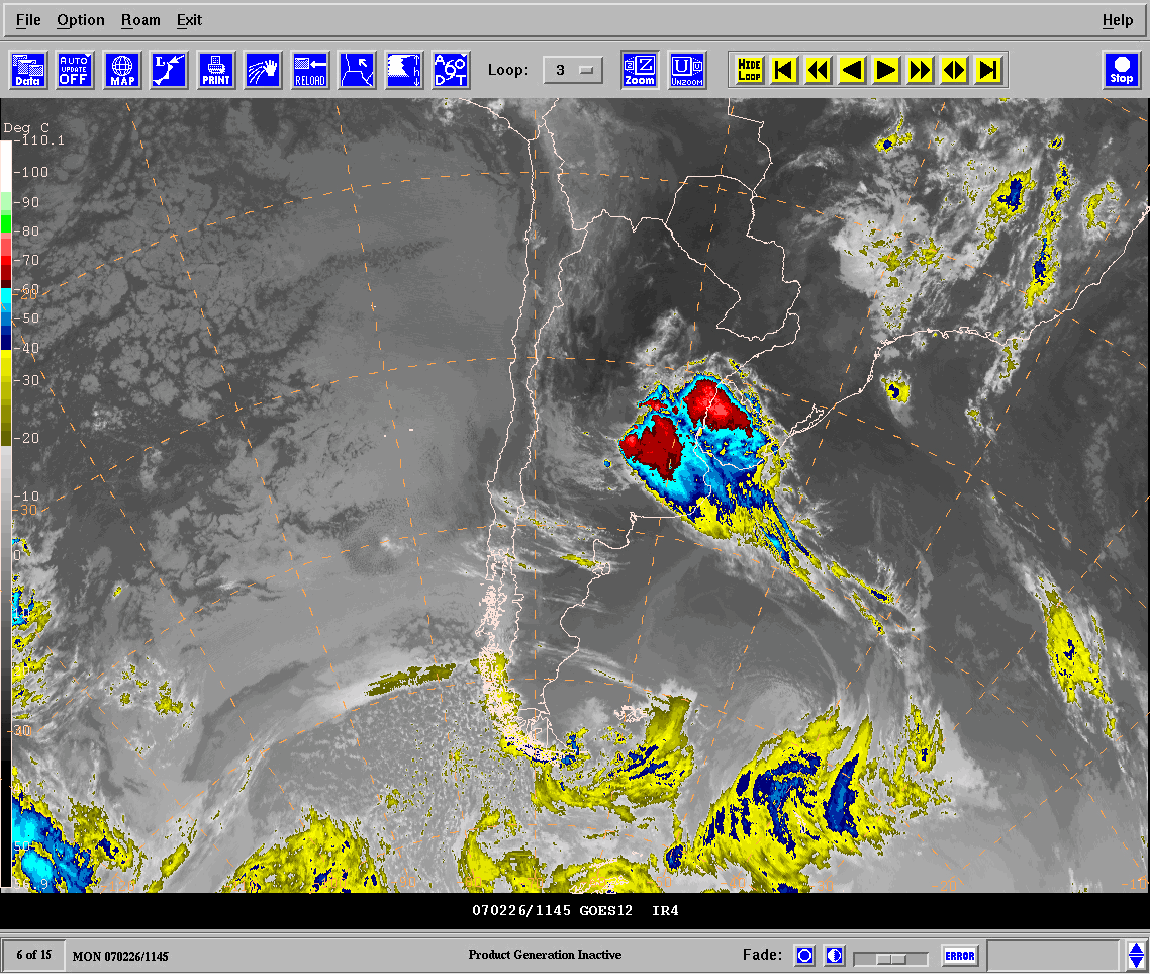 Animación Imagen IR 26-27/02/07 (12Z-12Z)
Topes Fríos Llegan a los -80C
Detección Remota de Rayos
Detectores de descargas eléctricas nos proveen un capacidad continua e instantánea para  monitorear
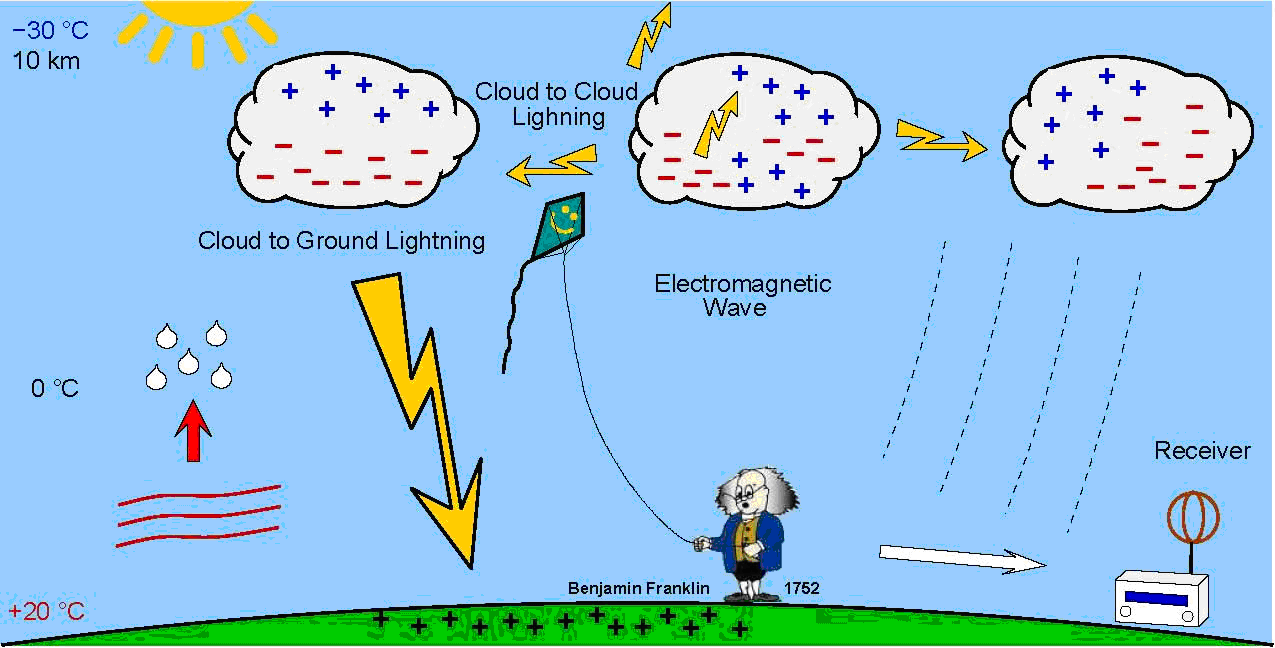 Aplicación del tipo de Descarga
Descargas Negativas
Espacial
Localización de la tormenta
Movimiento
Cobertura
Temporal
Comienzo
Intensificación
Disipación
Re-desarrollo
Descargas Positivas
Formación de la nube yunque (Ci/CS)
Que el CB se esta disipando (basado en la frecuencia de relámpagos)
Generalmente mas descargas negativas que positivas
Excepción: Tormentas Severas
Detector de Descargas Eléctricas
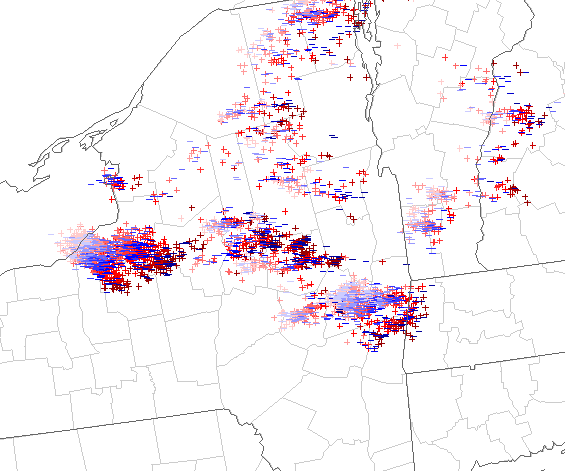 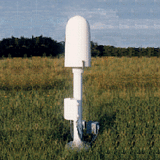 National Lightning Detection Network
(Red Nacional para la Detección de Rayos)
[Speaker Notes: Advanced Lightning Detection Finder (ALDF) Detector magnético de descargas eléctricas.  Este es uno de 130 detectores en una red que cubre todos los E.E.U.U.  Cada detector estima la distancia hacia una descarga eléctrica detectada.  La posición final es determinada por medio de triangulación.  Cada uno de estos censores pueden detectar rayos de nube a tierra a una distancia de 400Km.  Detecta un 90% de todos los rayos de nube a tierra en un radio de 100Km.]
Detección Desde el Espacio
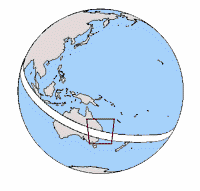 Note que con la próxima generación de satélite, con el GOES R, se va a tener esta capacidad de monitoreo en las Américas
[Speaker Notes: Esta es una imagen capturada en noviembre 30, 1997, cuando el satélite originalmente empezó operaciones.  Lo importante de esta imagen es el entender que no toda nube produce relámpagos/rayos.]
Radares Meteorológicos: Doppler
El Radar nos permite monitorear las condiciones atmosféricas en tiempo real
Detección automática de:
Granizo
Mesociclones
Tornados
Detección Remota: Radar
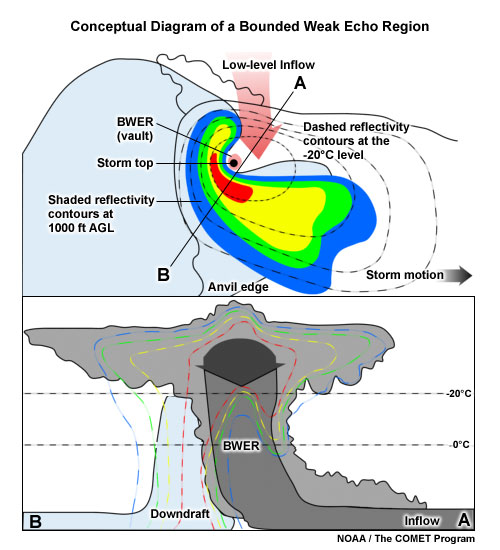 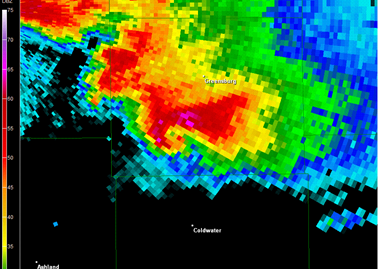 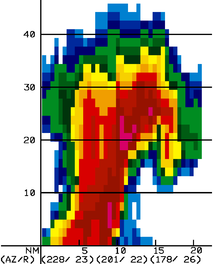 Lista de Control
Evaluación de diferentes sistemas, como seria una Tormentas en Sudamérica.
¿Problemas con la Aplicación del Método?
Es un método tipo recetario para la evaluación de la dinámica de la atmósfera
Puede que sea demasiado simplista.
Pero al menos establece una metodología y una disciplina conveniente de seguir en el trabajo de los meteorólogos.
Ejemplo
Evalué la Divergencia en Niveles Superiores
Corriente en Chorro
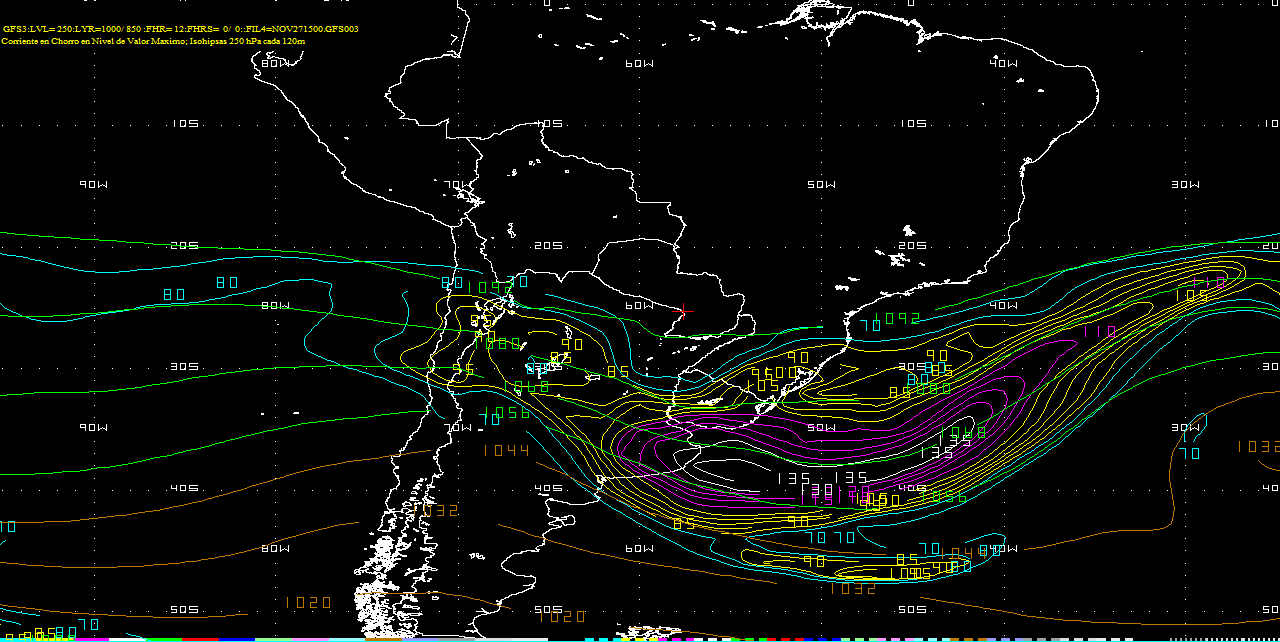 ¿Dónde esperamos divergencia en el Continente?
250 hPa Vientos y Líneas de Flujo
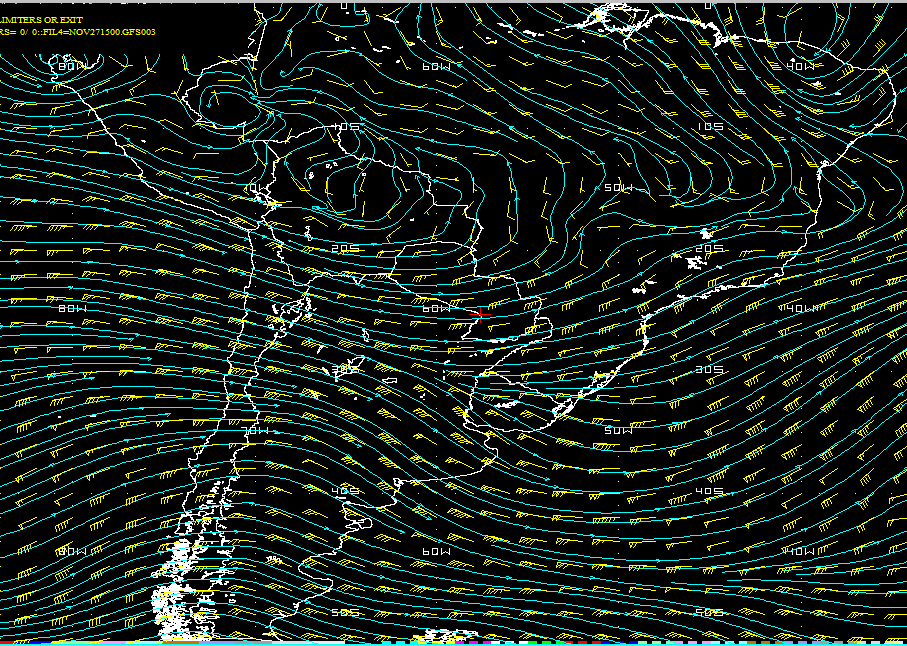 Flujo Difluente
Flujo Perpendicular
Modelo Conceptual de Corriente en Chorro en el Hemisferio Sur
Nota: Esto representa condiciones ideales en un flujo zonal.
[Speaker Notes: Aquí vemos una representación conceptual de un jet ideal en el Hemisferio Sur.  La entrada izquierda y la salida derecha son divergentes, mientras que la entrada derecha y la salida izquierda son convergentes.  Note que las áreas de divergencia y convergencia con relación a la entrada y la salida de la corriente en chorro son lo opuesto/inverso a lo que se observa en corrientes en chorro en el hemisferio norte.]
Corriente en ChorroAnálisis Subjetivo de Divergencia
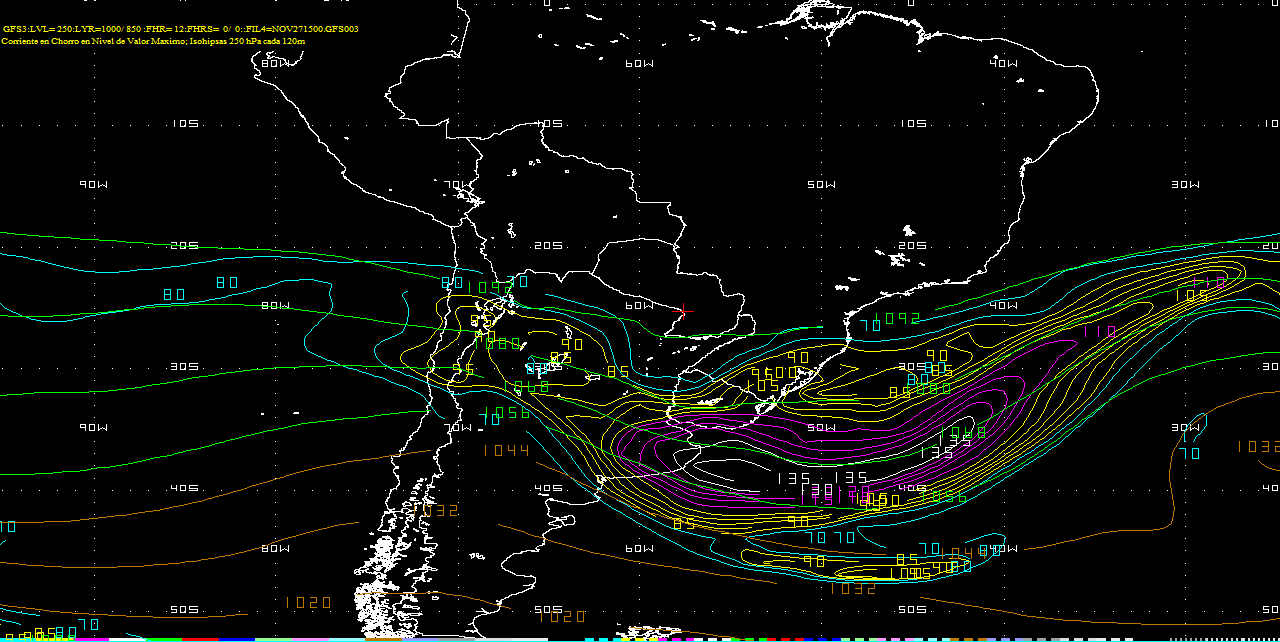 Div
250 hPa Líneas de Flujo y  Div.
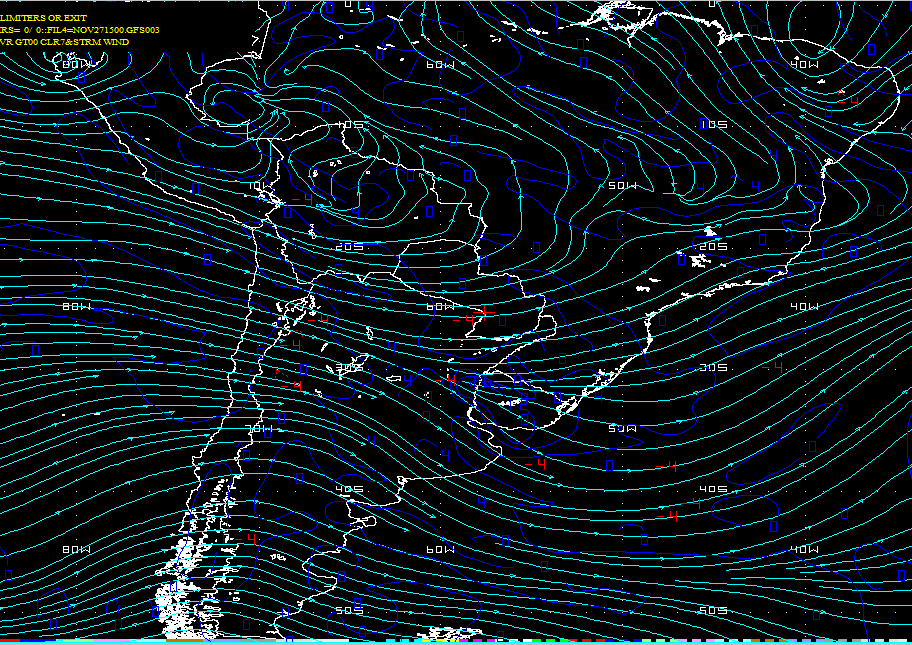 Flujo Divergente
Divergencia y Flujo Medio (Capa 500-250 hPa)
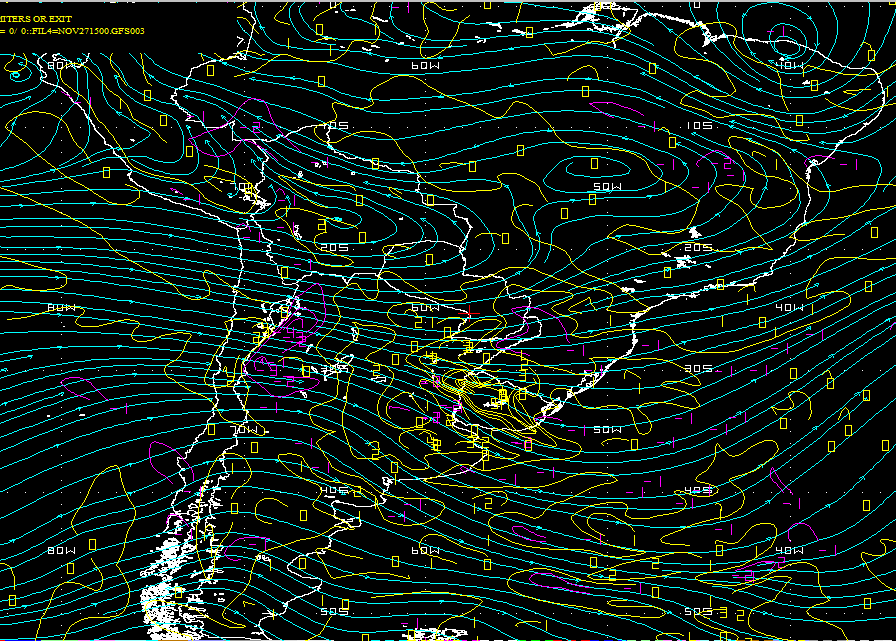 Flujo Divergente
¿Porque usar la Divergencia de la Capa Promedio de 500-250 hPa?
La Atmósfera es un fluido tridimensional.
Fijar la atención en un solo nivel podría conducir a conclusiones erróneas.
Evaluación de la divergencia en una capa proporciona una perspectiva de lo que esta ocurriendo en una columna.
Evalué Gatilladores en Niveles Medios
Flujo en 400 hPa
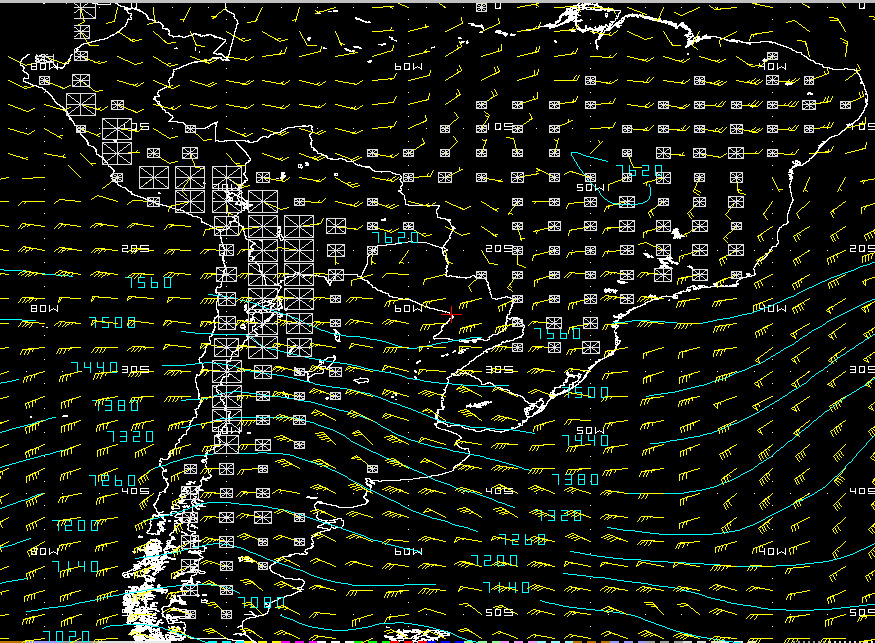 Flujo Perturbado / Onda de Montaña
Flujo Perpendicular
Isohipsas de 500 hPa y RVRT
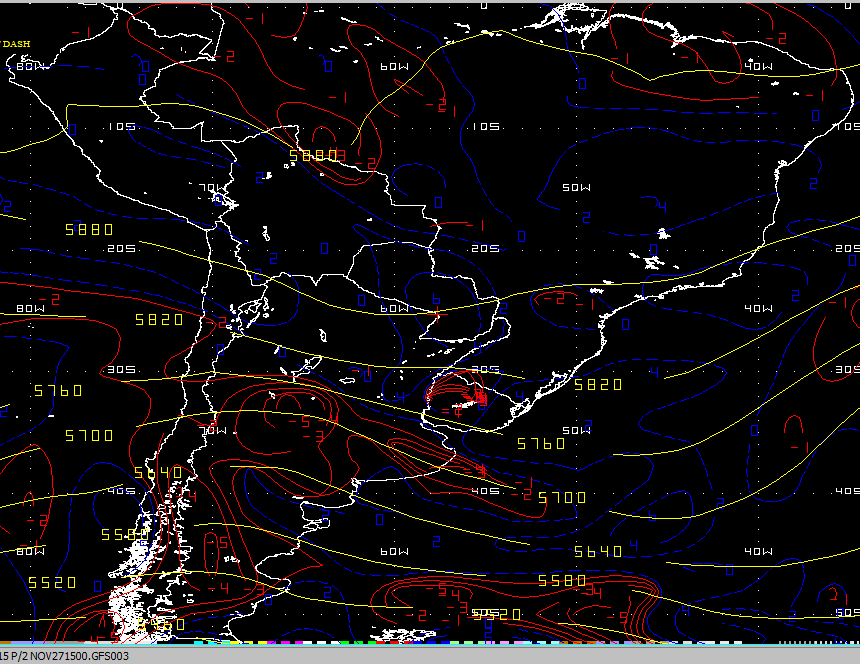 Vórtices Ciclónicos
Evalué la Divergencia y/o Convergencia en Niveles Bajos
Presión Nivel del Mar y Espesor 1000-850hPa
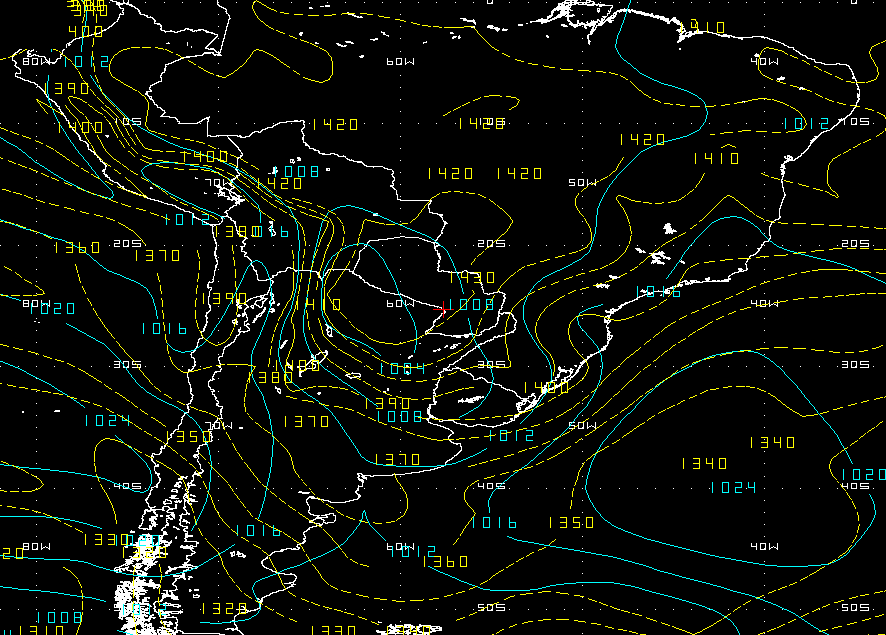 El profundo espesor característico en los sistemas de Latitudes Medias, generalmente no pasa de los Subtrópicos, y muy raras veces se presenta en los Trópicos. Por lo tango es mas representativo el analizar el campo de espesores de 1000 - 850 hPa.
L
L
L
700 hPa Vientos y Líneas de Flujo
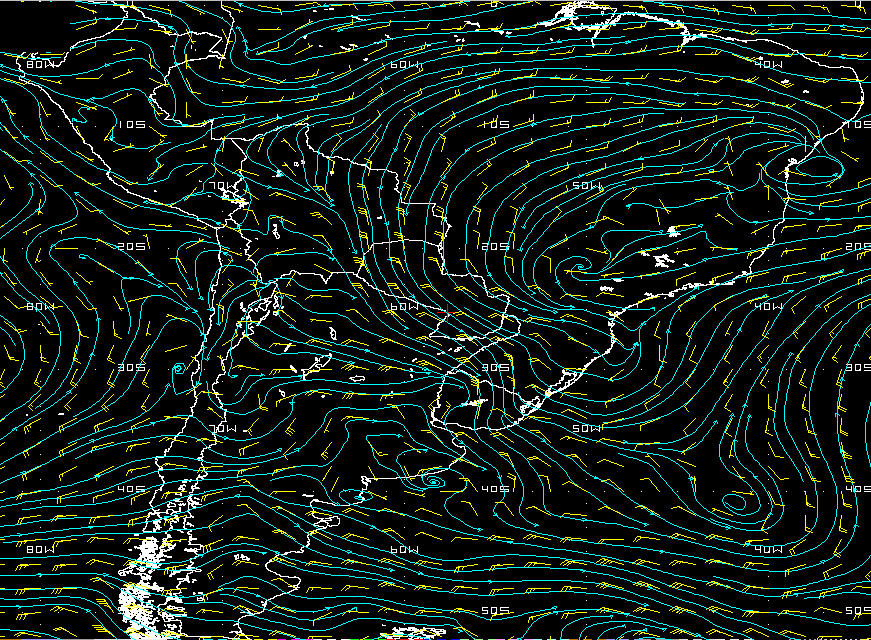 Flujo Confluente
850 hPa Vientos y Líneas de Flujo
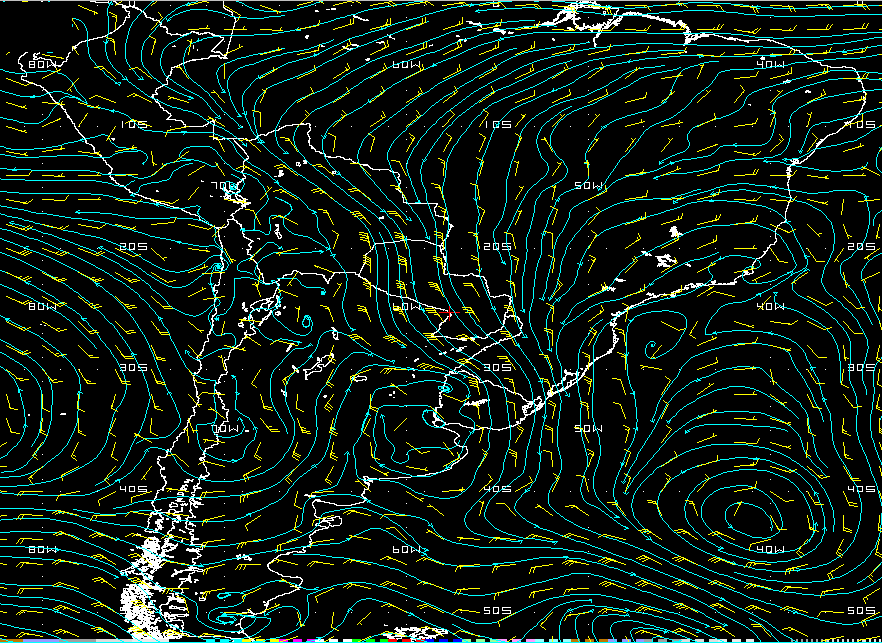 Jet del Norte
Flujo Confluente
Jet del Sur
Análisis Subjetivo: Fuentes de Convergencia en Niveles Bajos
En este ejemplo, hay dos fuentes que pueden contribuir a un patrón convergente a escala sinóptica:
Frente en superficie undulado en el sur de Brasil-Norte de Uruguay-Noroeste de Argentina
La otra es la asíntota confluente que vemos casi paralela al frente y la cual esta evidente en los niveles de 700 y 850 hPa.
Además, hay una baja en 850 hPa la cual se esta centrando en el Rió de la Plata.
Convergencia en 850(Rojo Convergencia)
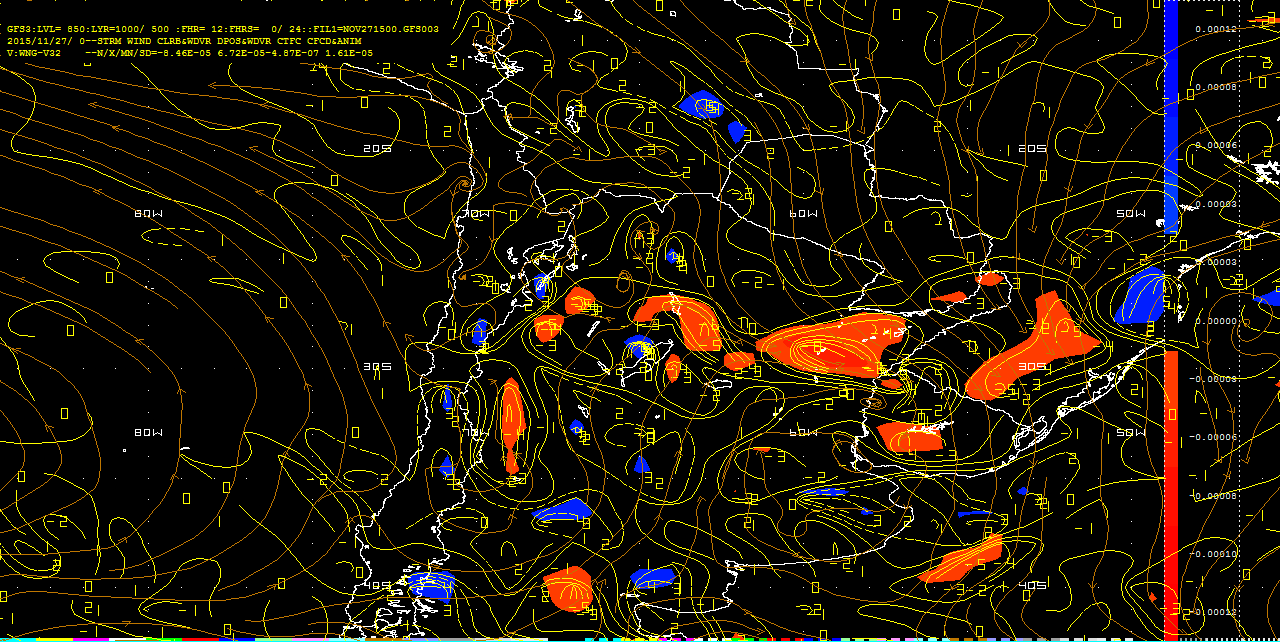 Divergencia en Niveles Bajos (SPF-500 hPa)
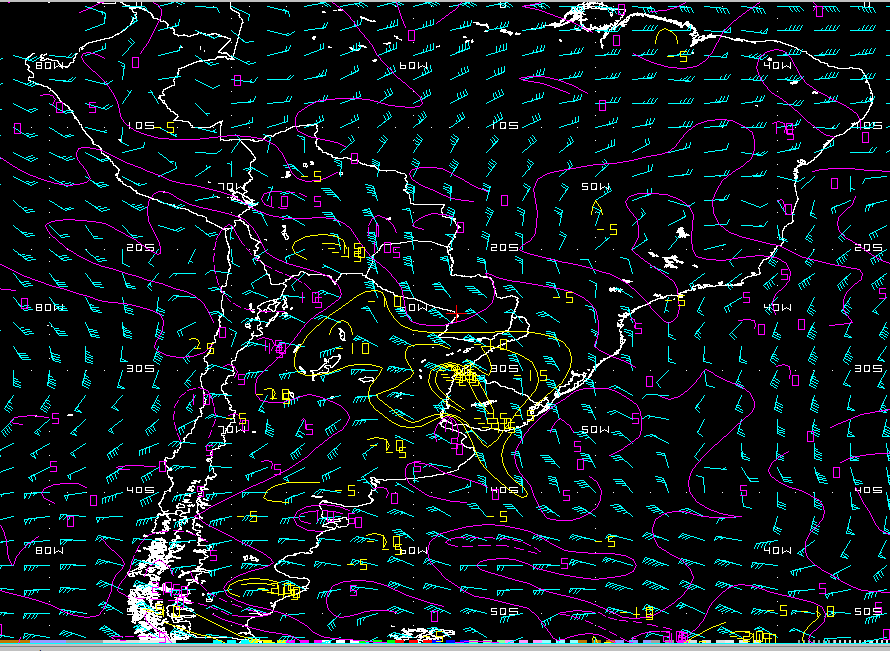 Convergente
¿Porque usar la Divergencia de la Capa Promedio de SPF-500 hPa?
La Atmósfera es un fluido tridimensional.
Fijar la atención en un solo nivel podría conducir a conclusiones erróneas.
Evaluación de la divergencia en una capa proporciona una perspectiva de lo que esta ocurriendo en una columna.
En Cuatro Paneles
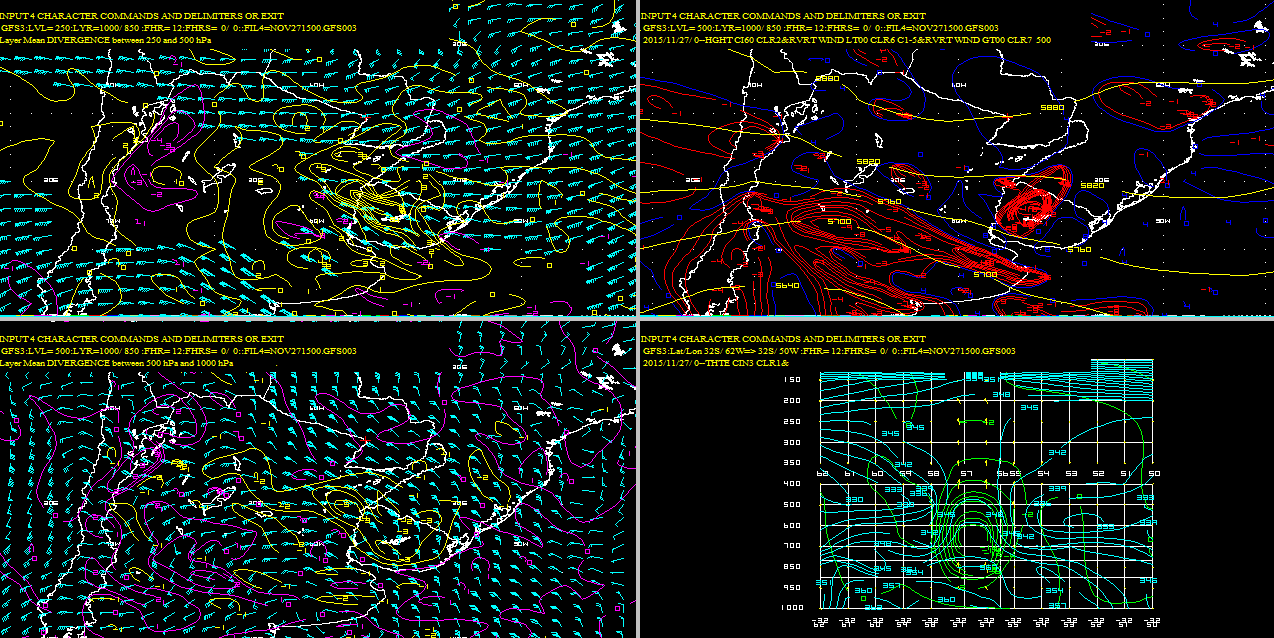 Div: 500-250
Gatillador: 500
X
X
Div: SPF-500
Omegas y THTE
X
Medio ambiente favorable para la convección profunda
Evalué la Estabilidad de la Columna
Índice K
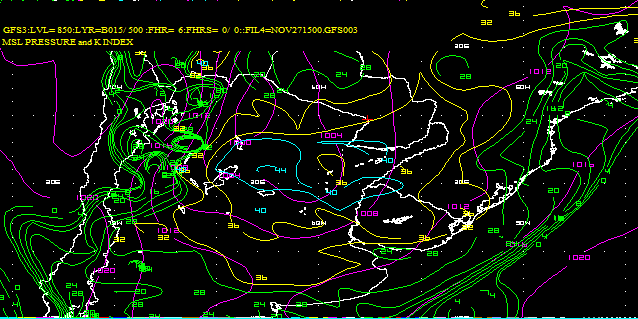 Masa Caliente, Húmeda e Inestable
Índice de Showalter (SSI)
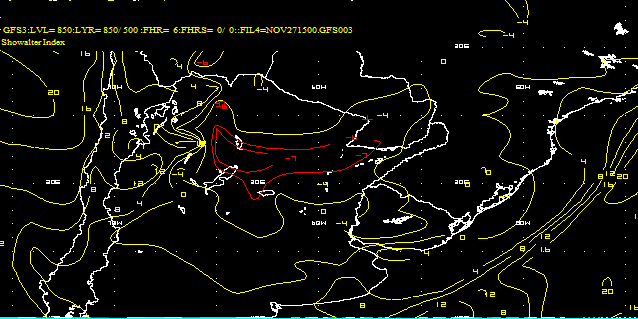 Masa Convectivamente Inestable
Índice Lifted (LI)
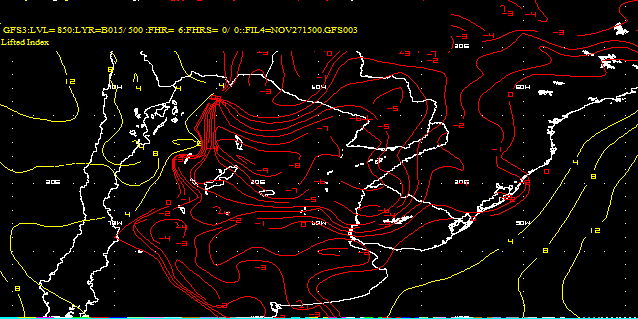 Masa Severamente Inestable
Índice de Totales (TTI)
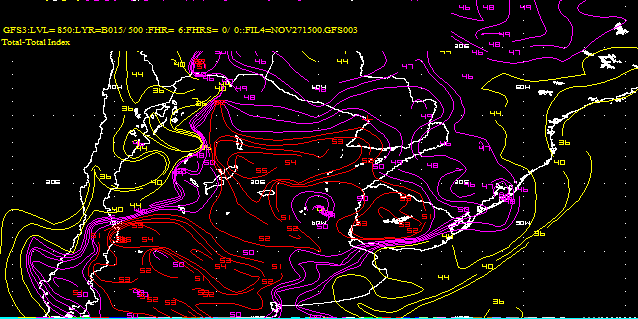 Masa Severamente Inestable
Evaluación en Cuatro Paneles
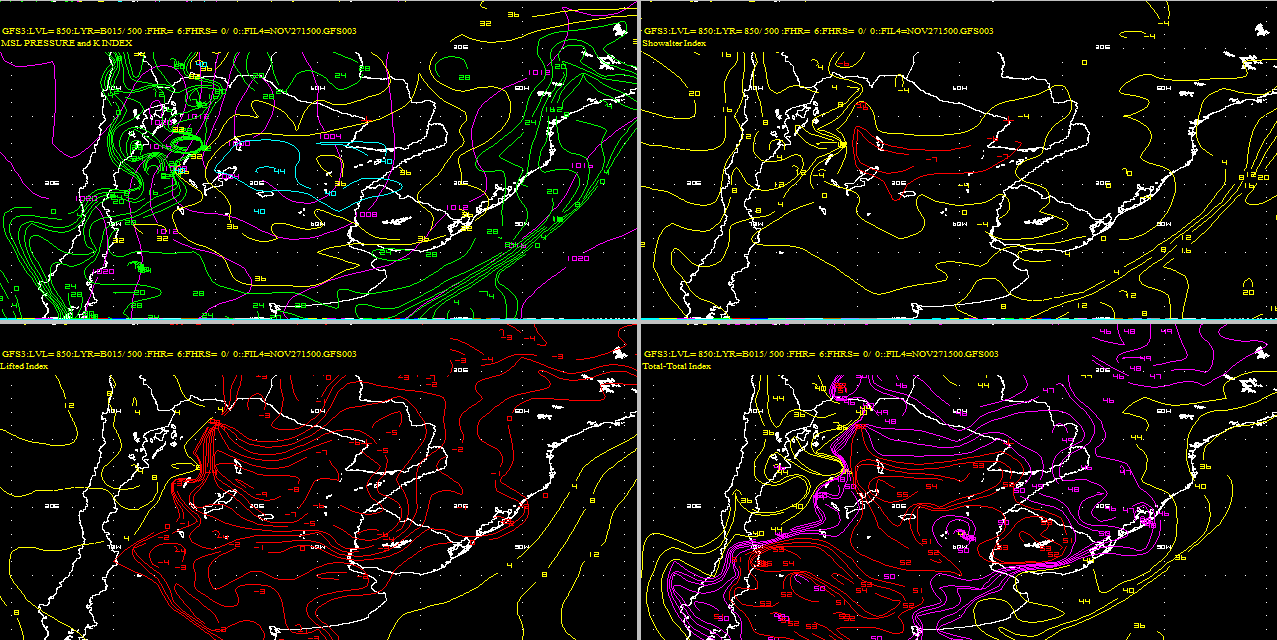 KI
SSI
LI
TTI
[Speaker Notes: El macro SIN4 en Wingridds nos permite visualizar animación de estos índices en cuatro paneles.]
Galvez-Davison Index
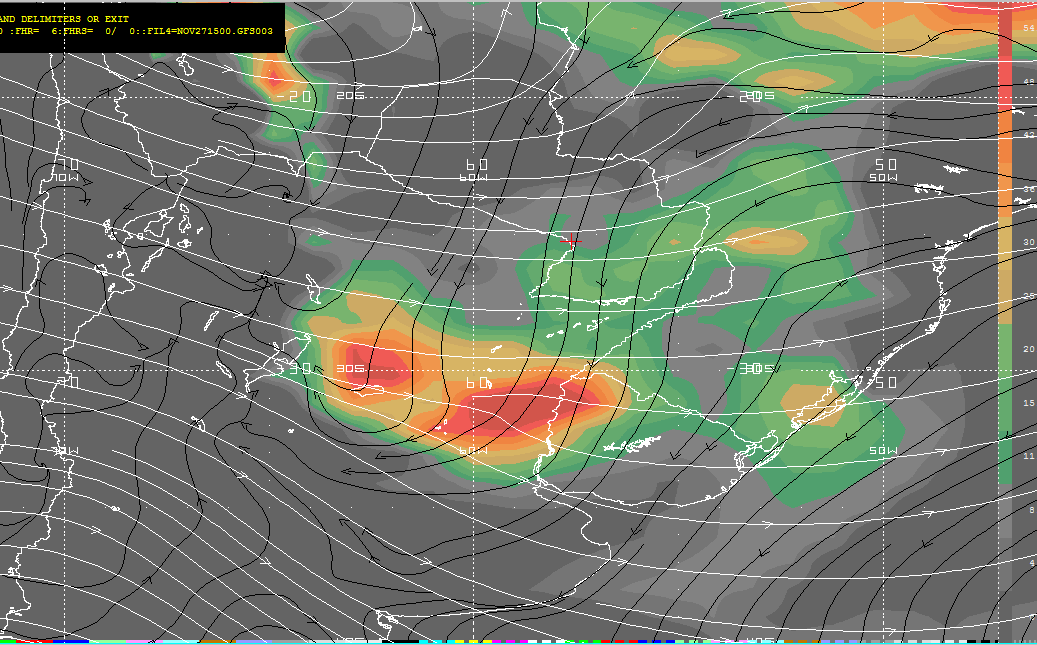 Masa Convectivamente Inestable
Potencial de Granizo/Tiempo Severo
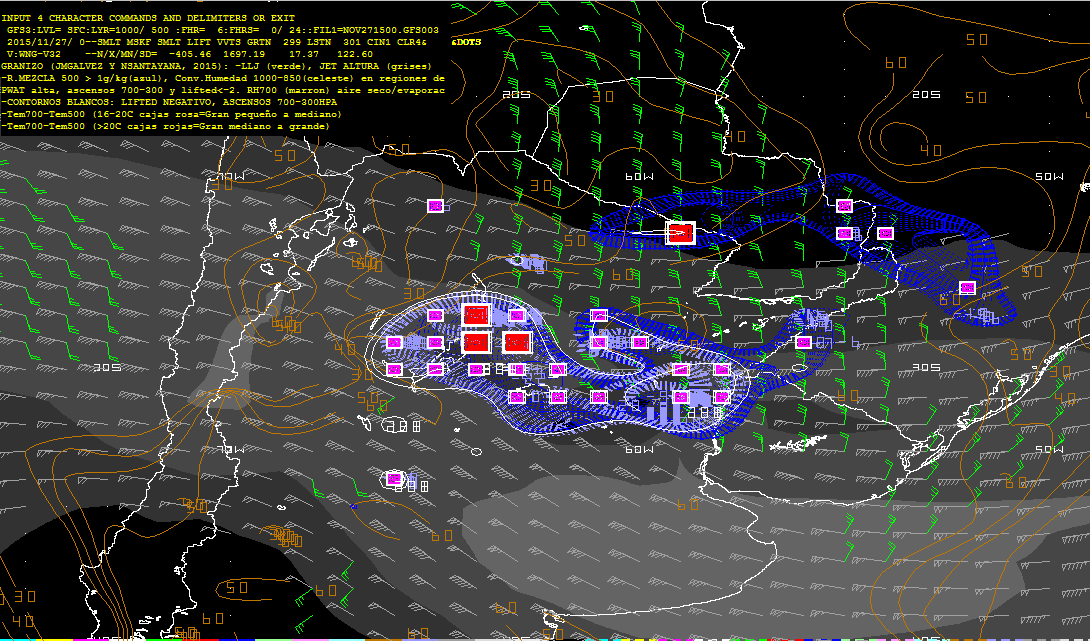 Rojo: Granizo Mediano a Grande
Rosa: Granizo Pequeño a Mediano
[Speaker Notes: Las regiones marcadas con contornos blancos gruesos muestran áreas donde se sobreponen variables importantes, y además donde el macro muestra un potencial de granizo (cajas). Este potencial existe si se forman tormentas. Recordar que el potencial de granizo aumenta dependiendo de la posición de las tormentas con respecto a los chorros bajos y de altura, y pueden extenderse flujo abajo siguiendo del movimiento de las tormentas.]
Índices de Estabilidad
En este caso particular, los índices  mostraban el área mas inestable sobre el centro de Argentina, abarcando desde Entre Ríos/Uruguay hasta Córdoba.
Esta área coincide con el frente y la asintota confluente.
El índice para Granizo también sugiere riesgo de tiempo severo. 
Noten que este es un evento nocturno, uno de los periodos mas difíciles para alertar al publico.
Cuantifique el Contenido de Agua
Razón de Mezcla en Capa Limite
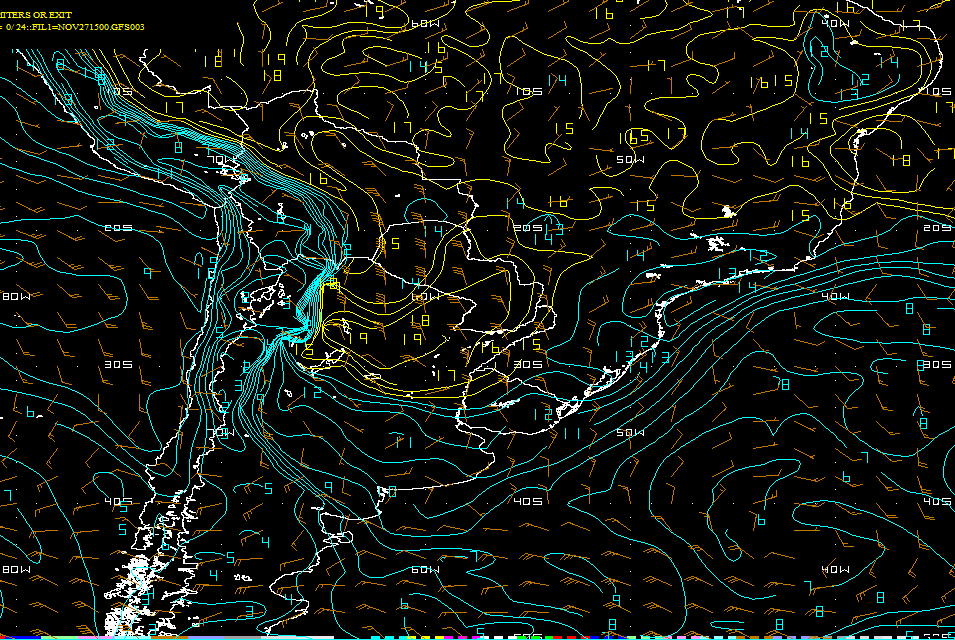 Temp. Punto de Roció en Capa Limite
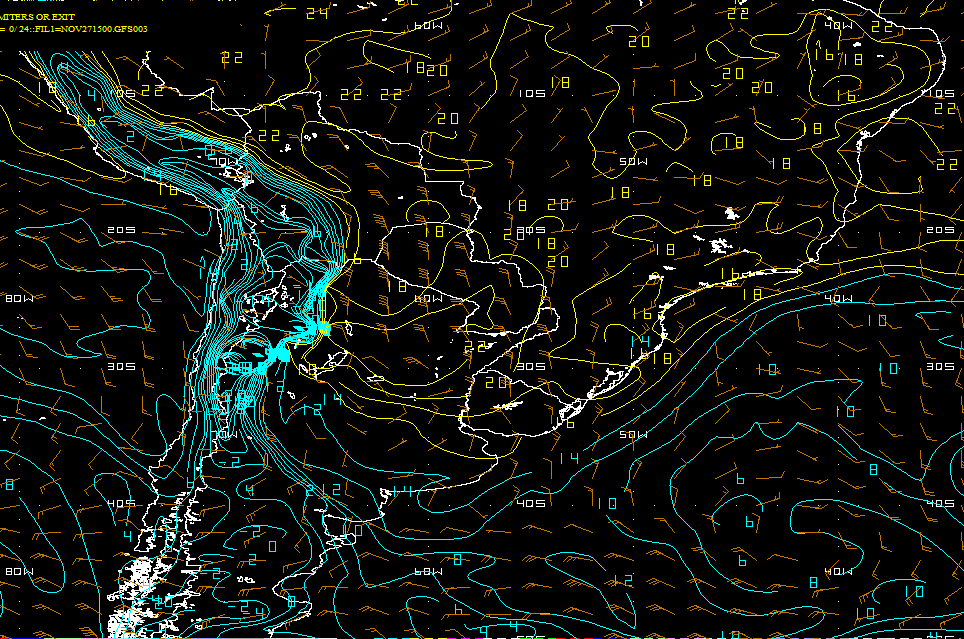 Los valores de temperatura de punto de roció sobre 18C, e idealmente cerca de los 20C, son elemento importante para alimentar la convección organizada y profunda (calor latente)
Contenido de Agua Precipitable
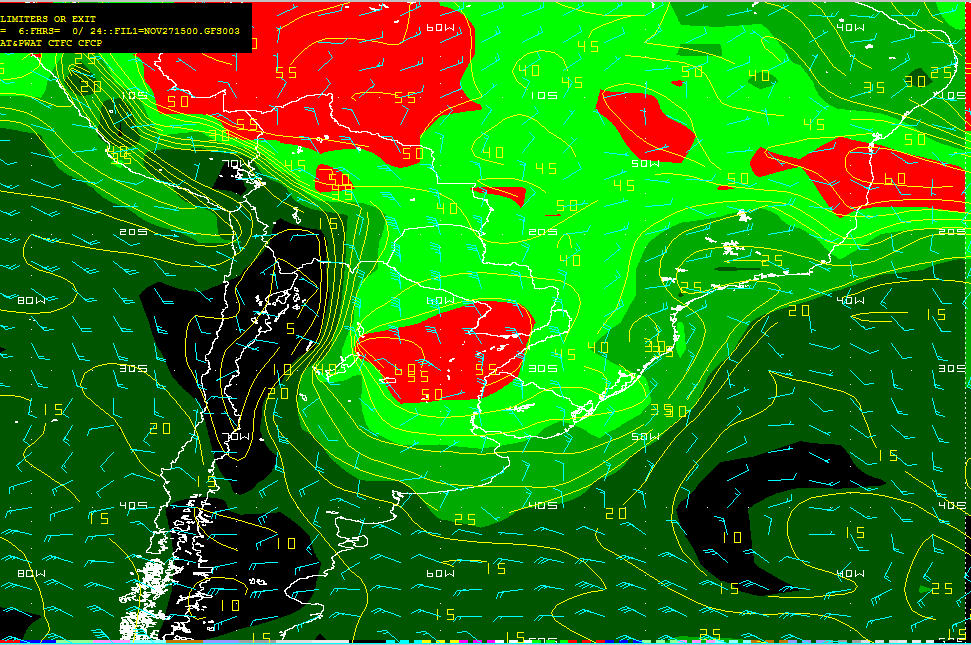 En contraste a razon de mezcla y puntos de rocio en un nivel dado, el Agua Precipitable cuantifica contenido de agua en una columna.
Pronostico de Precipitación Total
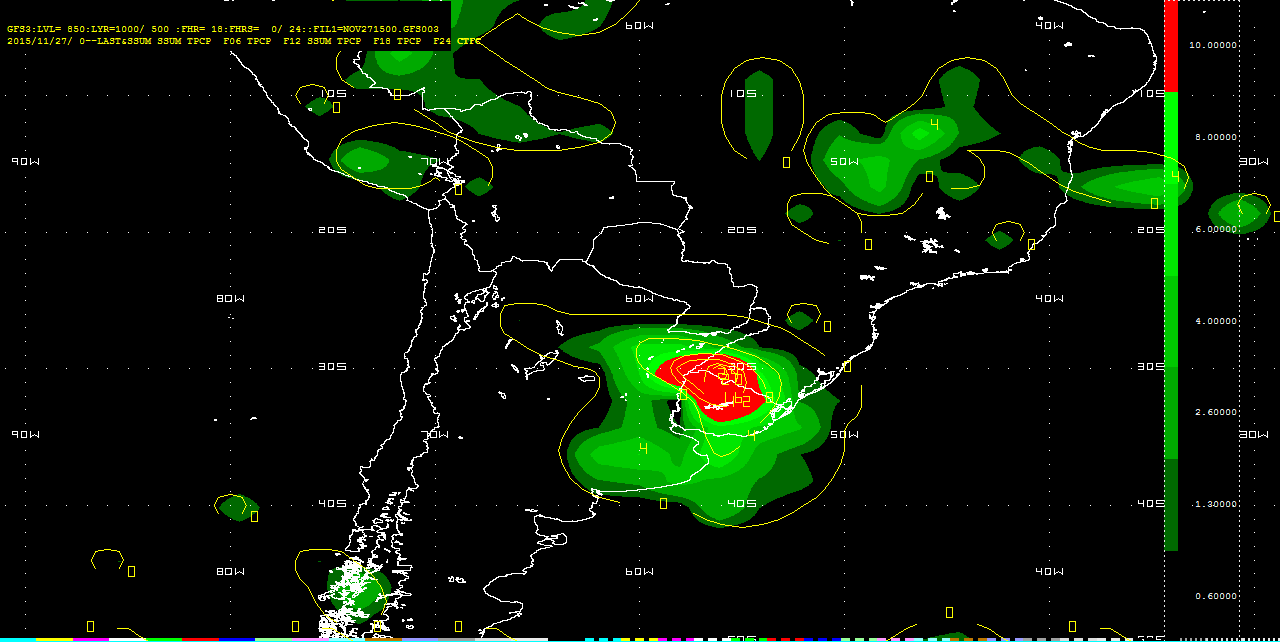 Modelo projecto montos acumulados en 24 hrs entre 15-20cm!!
Diagnostico de Convección Profunda vs. Llana
Corte Vertical Divergencia-Vientos -RH-Circulacion Ageo
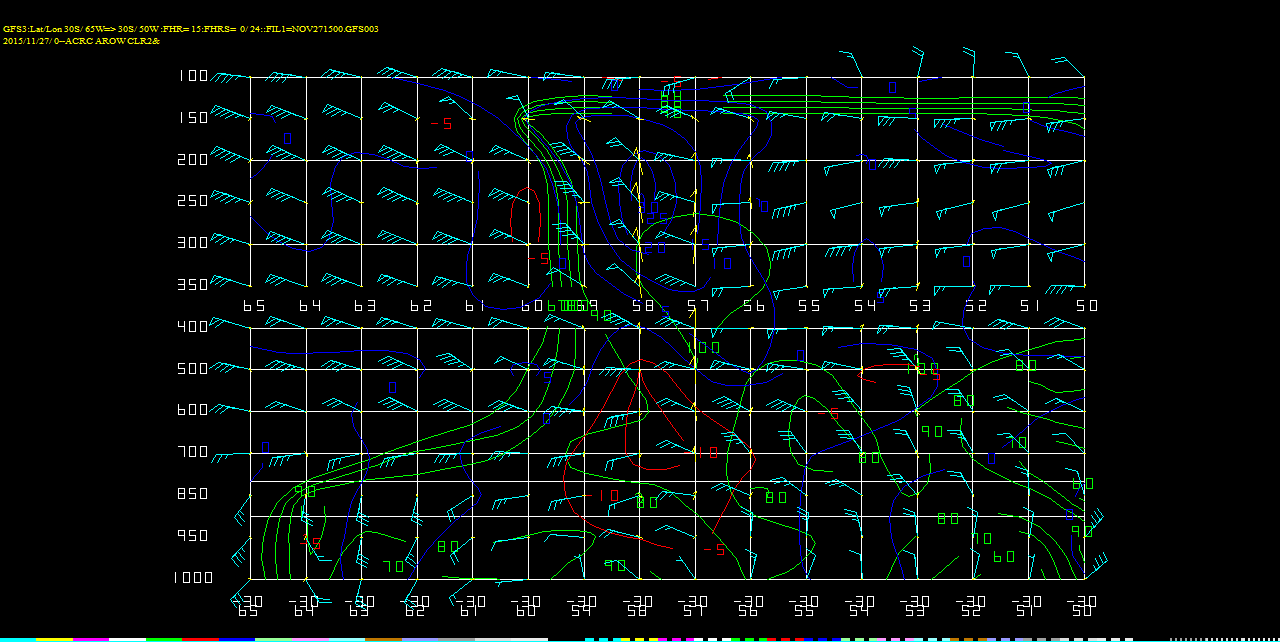 Divergencia (Azul) Nivel Superior
D
Convergencia (Rojo) Bajo Nivel
C
Corte VerticalRazón de Mezcla-THTE-Temp y Circulación Ageo
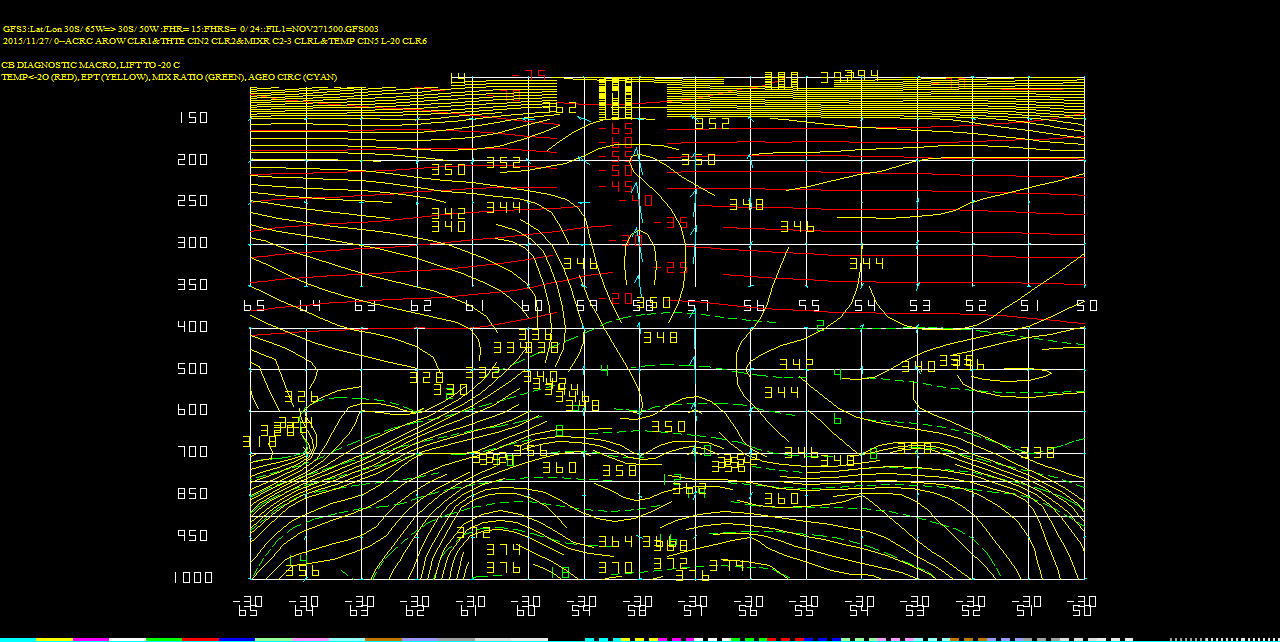 Uso de la altura de la isoterma       -20C en el diagnostico de Cbs
Convectivamente Inestable
Visualización Rápida
Corte Temporal
Corte Temporal (Todas Horas)Viento-RH-Divergencia-Circulacion Ageo
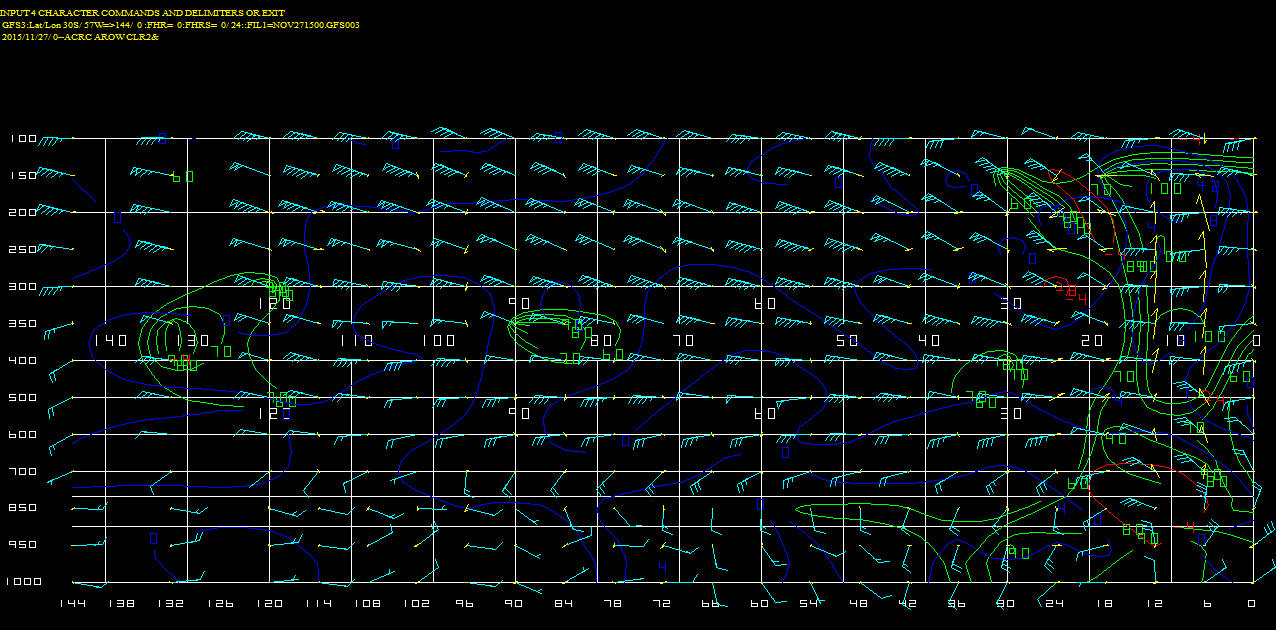 Divergencia (Azul) Nivel Superior
D
C
Convergencia (Rojo) Bajo Nivel
Corte Temporal (36 Hrs)Viento-RH-Divergencia-Circulacion Ageo
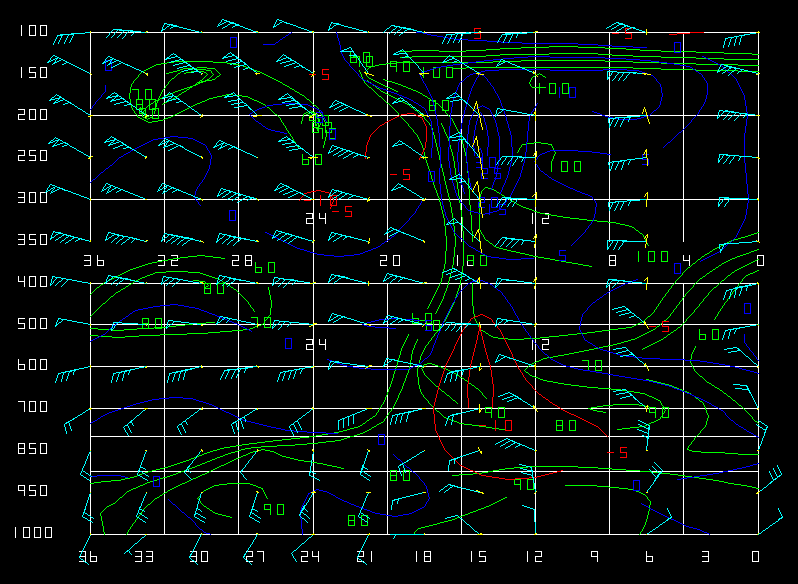 Divergencia (Azul) Nivel Superior
D
Convergencia (Rojo) Bajo Nivel
C
Corte TemporalRazón de Mezcla -THTE-Temp y Circulación Ageo
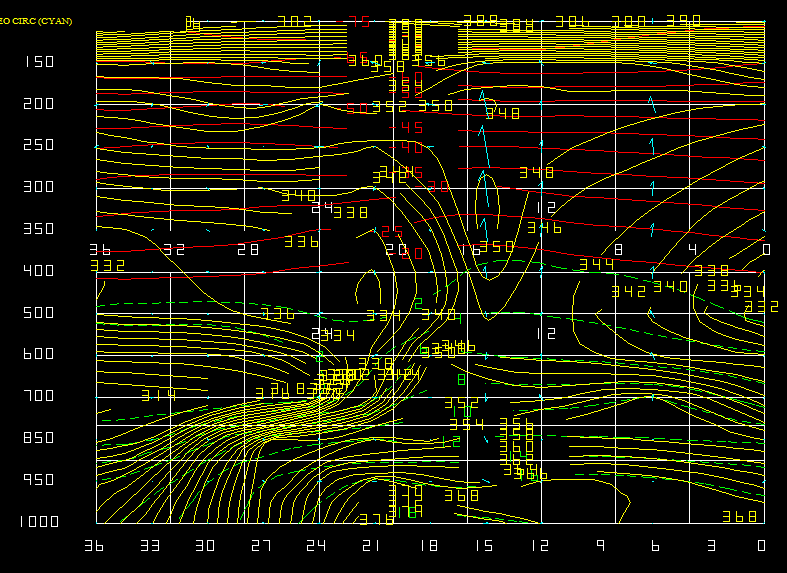 Convección profunda entre las 09-18UTC evento inicio nocturno
Cortes Temporales
La evaluación de cortes temporales en la vertical, le permite al Meteorólogo visualizar rápidamente la dinámica atmosférica en la vertical.
Ayuda a diagnosticar periodos de tiempo donde hay convección  llana vs. profunda.
Resulta de mayor utilidad en el análisis de sistemas de escala sinóptica.
[Speaker Notes: Evaluation of vertical time sections allows the meteorologist to take a quick glance at the vertical dynamics.
Helps to diagnose periods of shallow vs. deep convection
Most helpful with synoptic driven systems]
Tiempo SeveroVigilancia
Tormentas Severas
Tormentas con vientos mas de 50 Kt
Granizo presente, con diámetro de 20mm
Presencia de Tornados
Riesgo de tormenta severa cuando topes convectivos llegan a 1.5 Km. de la tropopausa
Cuando disponible utilicen temperatura/altura de la tropopausa derivada de sondas, o pronostico del modelo.
Comparen topes fríos observados en satélite vs. temperatura de la tropopausa
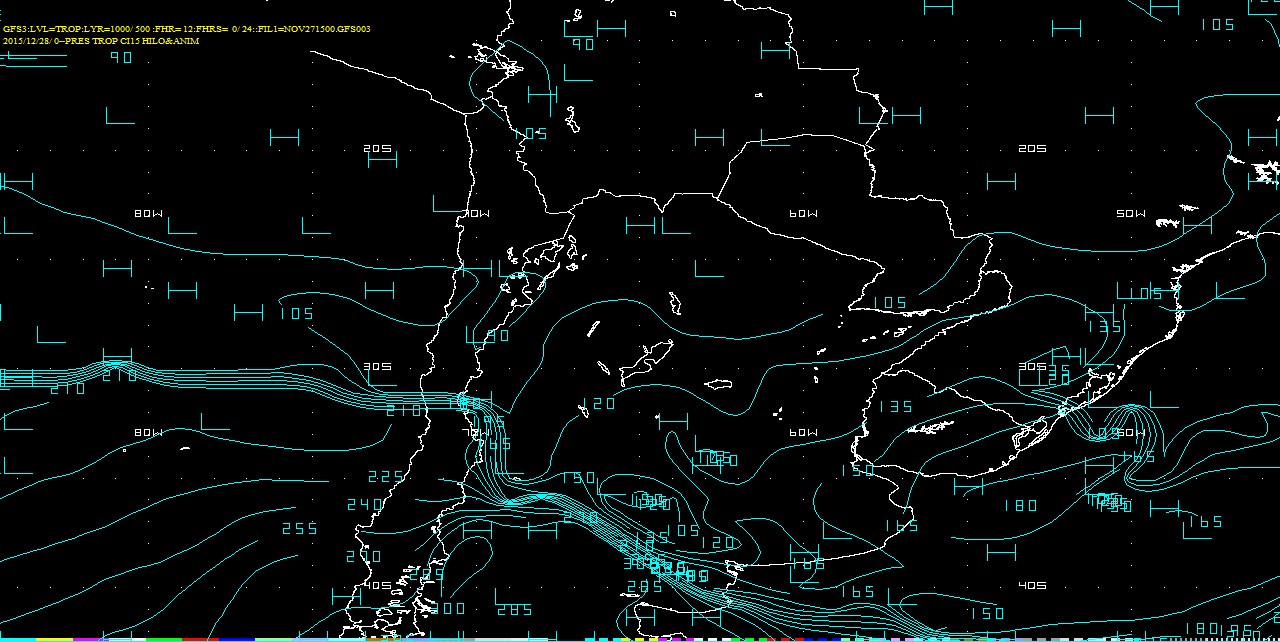 Nivel de Tropopausa (PRES TROP)
X
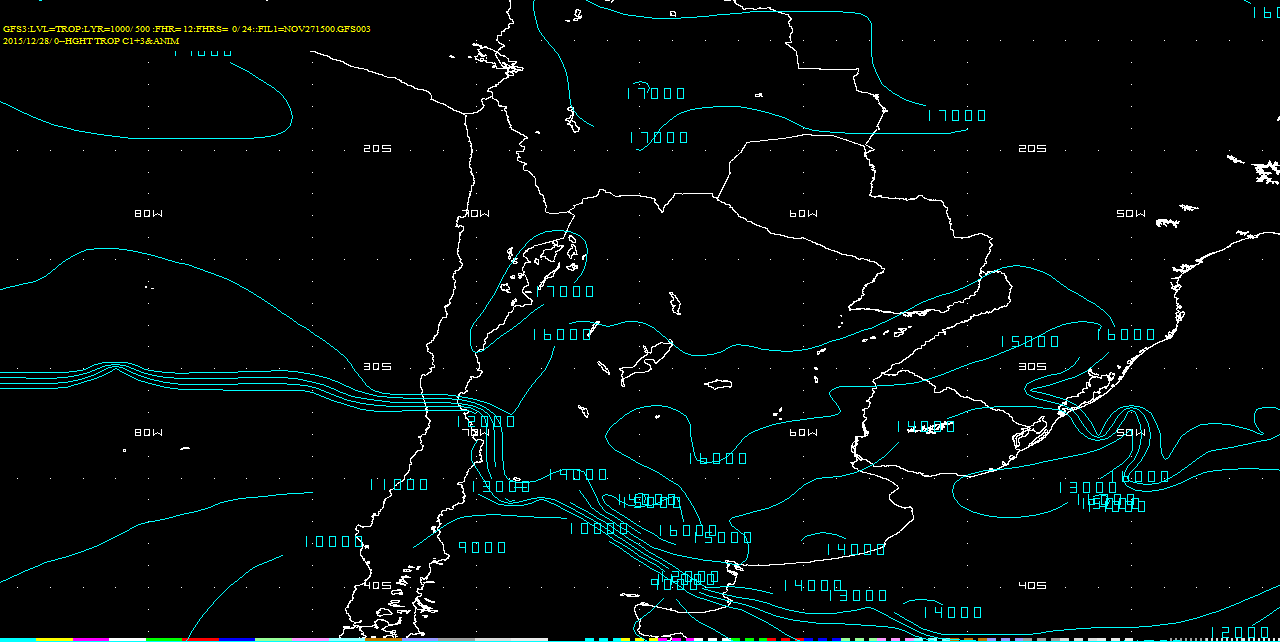 Nivel de Tropopausa  (HGHT TROP (m))
X
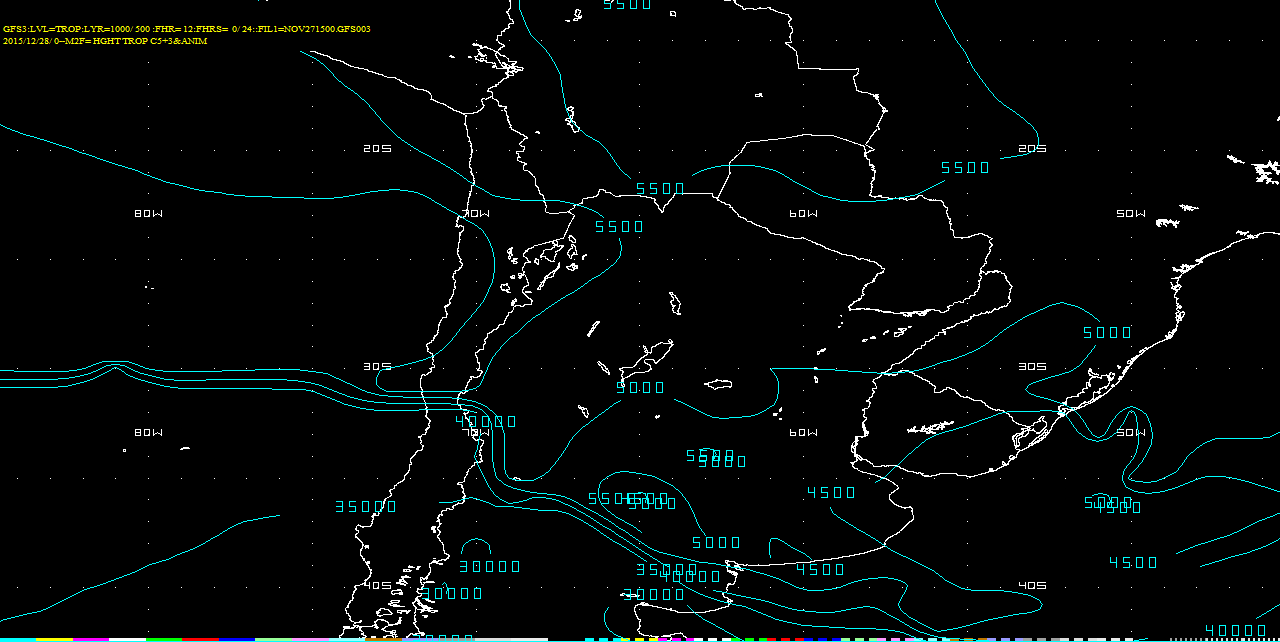 Nivel de Tropopausa  (HGHT TROP (ft))
X
Topes de los CB
Con la Tropopausa entre los 45,000 y 50,000 pies (15-16Km), los topes convectivos se estiman a eso de FL500-FL550
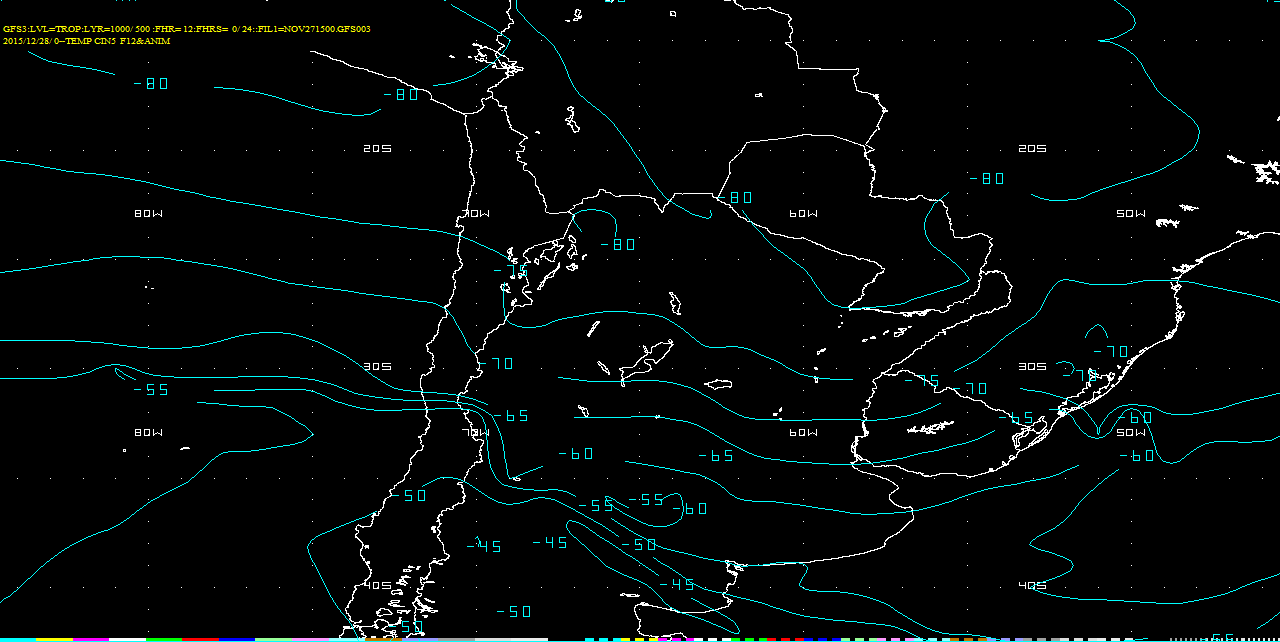 Temperatura Tropopausa (oC) (TEMP TROP)
X
Verificación del Evento
Noviembre 27, 2015
Animación Imagen Vapor 26-27/02/07 (12Z-12Z)
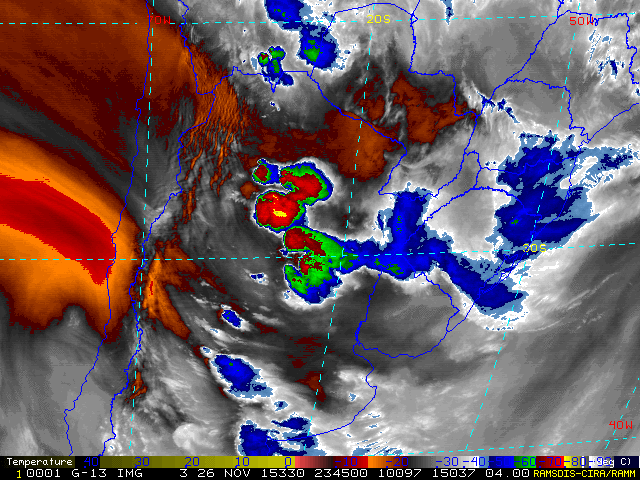 Onda corta cruza el centro de Chile hacia Argentina, mientras que el flujo en altura se enfoca en los Andes
Animación Imagen IR
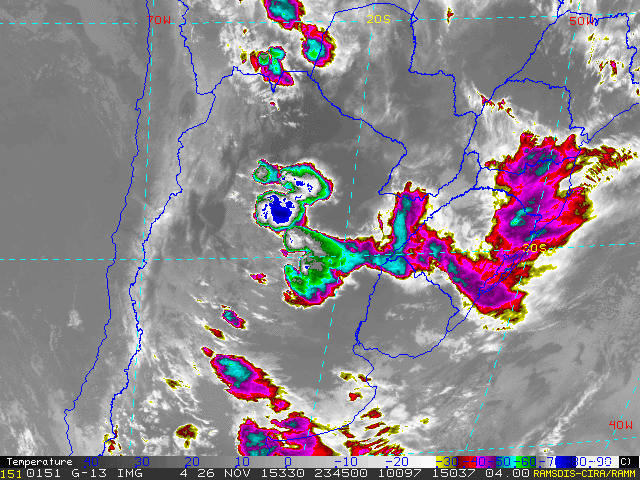 Topes Fríos Llegan a los -80 y -90C
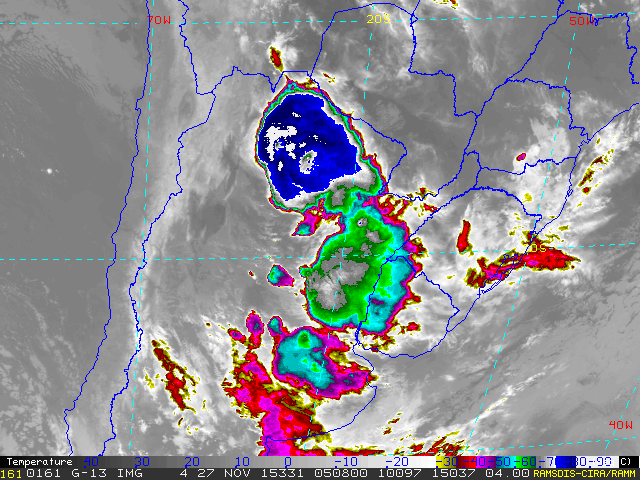 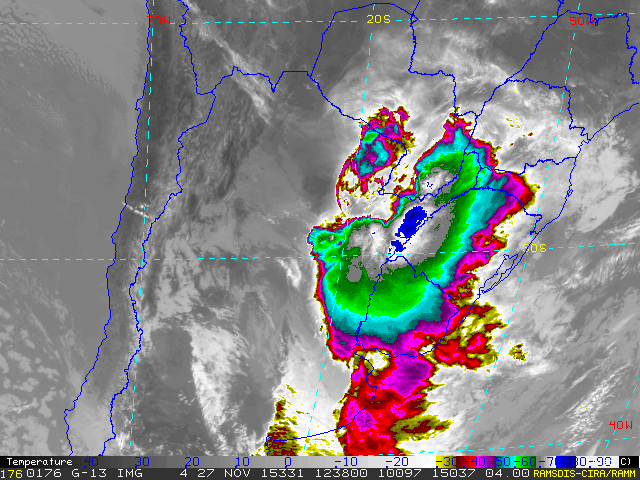 Reportes Sinóptico de Precipitación
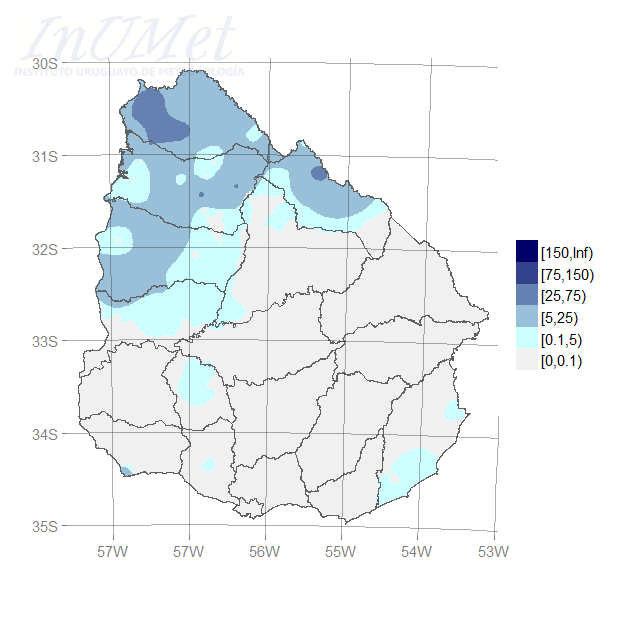 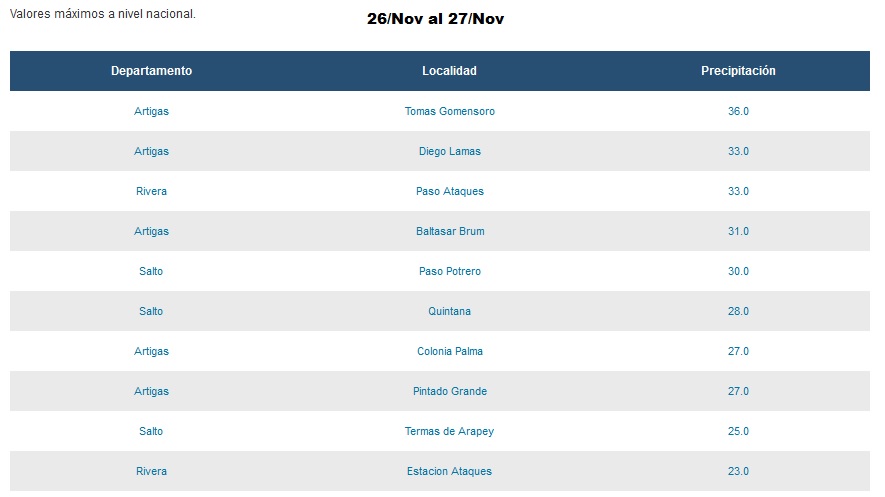 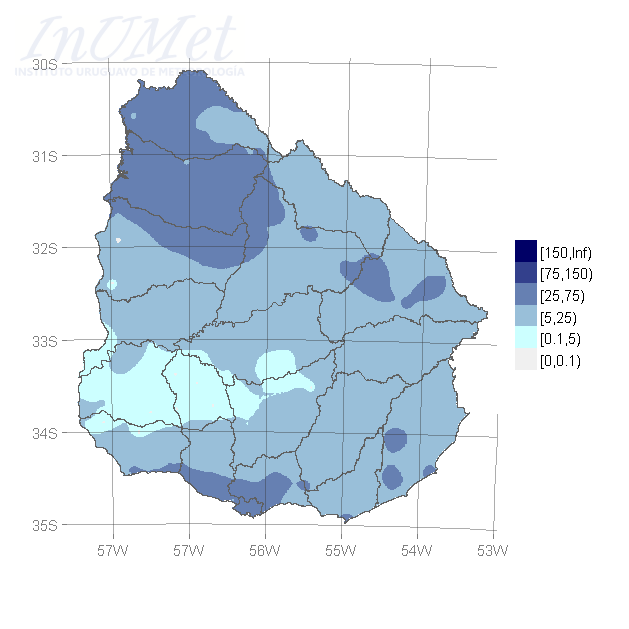 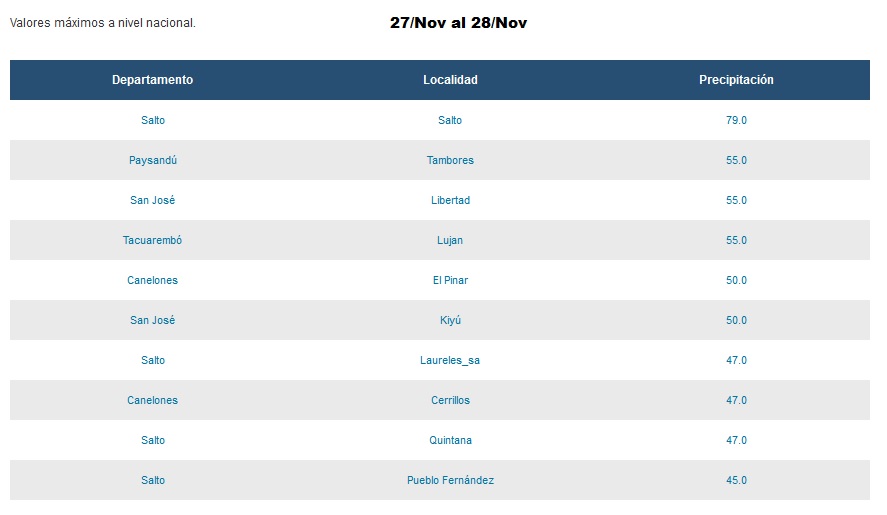 ¿Preguntas?
Prueba
Prueba
¿Cuáles son las limitantes del embudo de pronostico?
¿Cuál es la ventaja del embudo de pronostico
¿La isoterma de -20C, que nos indica en un corte transversal?
¿Es posible tener tiempo severo cuando los índices son marginales?
¿Que efecto tiene la radiación en la generación de convección?
¿Flujo confluente por dirección es lo mismo que convergente?
Preguntas
¿Cuáles son los cinco elementos del embudo de pronósticos?
	a.  _________________
	b.  _________________
	c.  _________________
	d.  _________________
	e.  _________________
2.  ¿De los cinco, cual es el mas importante y porque?
¿Qué aplicación tiene en el pronostico el análisis de agua precipitable?
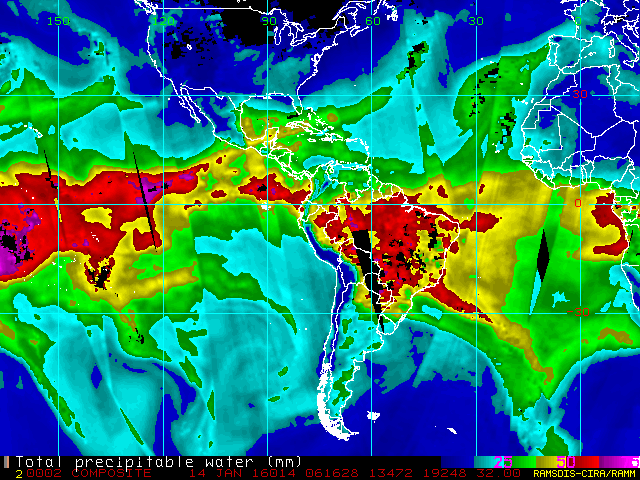 Preguntas
En los siguientes, indique si es:  Fuente de Convergencia/Divergencia en Bajo/Alto nivel, gatillador, estabilidad de la columna, y/o cuantificador contenido de agua.  
Frente en superficie: ________________________
Vorticidad ciclónica: ________________________
Brisa de Mar: ______________________________
Radiación  Solar: ___________________________
Dorsal en altura: ____________________________
Temp Equivalente Potencial:___________________
Temperatura Punto de Roció: __________________
¿Qué aplicación tiene en el pronostico el análisis de imagen de vapor de agua?
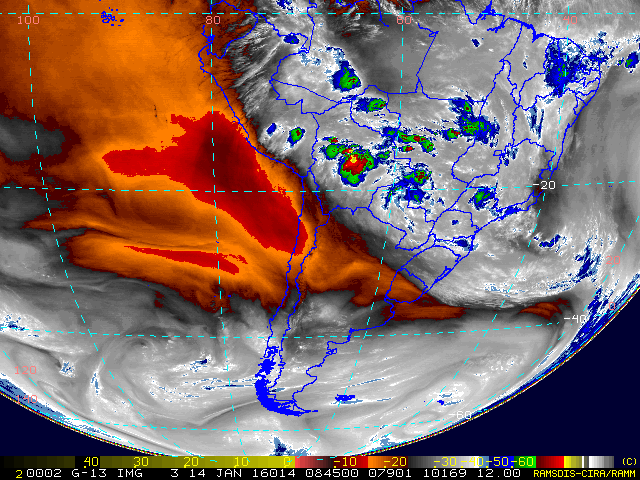 Preguntas
¿Qué impacto tendría en la estabilidad de una columna de aire la entrada de aire seco en niveles medios?
¿Qué impacto tendría en la estabilidad de una columna de aire la entrada de aire seco en niveles bajos?
¿Cuál es el impacto de la advección de aire frío sobre aguas cálidas?
¿Qué impacto tiene en la columna el afloramiento/ascenso de agua fría del mar?
Trazo Temporal de THTE y Circulación Ageostrófica
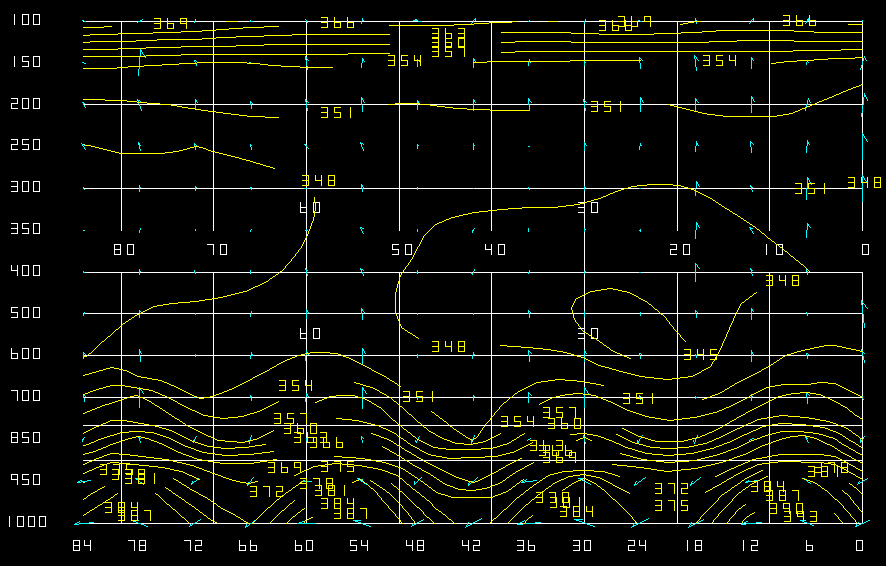 ¿A qué se atribuye el que el perfil vertical de THTE se repita cada 24 hrs?